Dr Nalan Akgul  Babacan
Bahrain Oncology Center, Bahrain
15 Kasim 2020
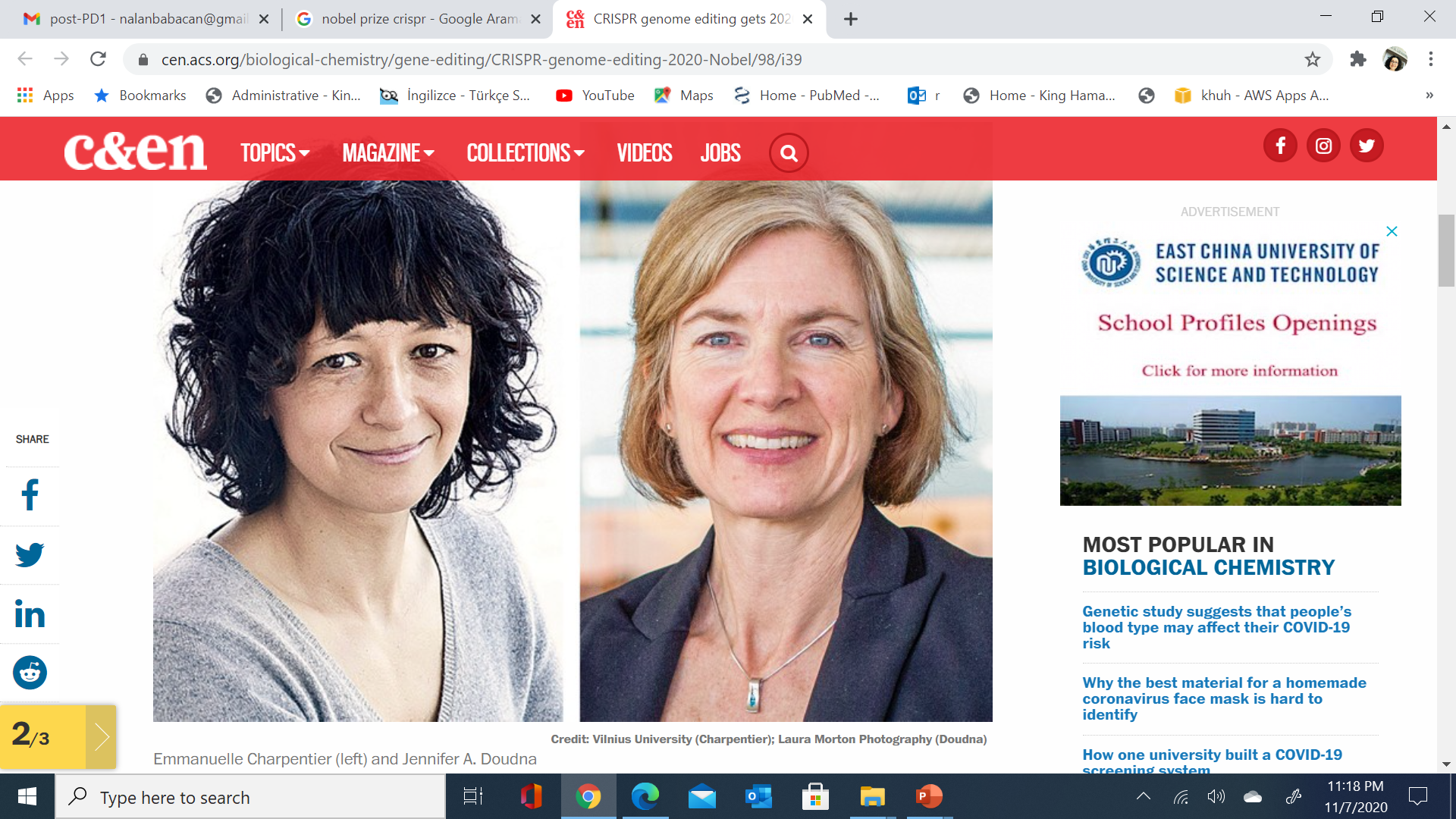 [Speaker Notes: he 2020 Nobel Prize in Chemistry has gone to Emmanuelle Charpentier and Jennifer A. Doudna “for the development of a method for genome editing.” That method, formally known as CRISPR-Cas9 gene editing but often called simply CRISPR, allows scientists to precisely cut any strand of DNA they wish.]
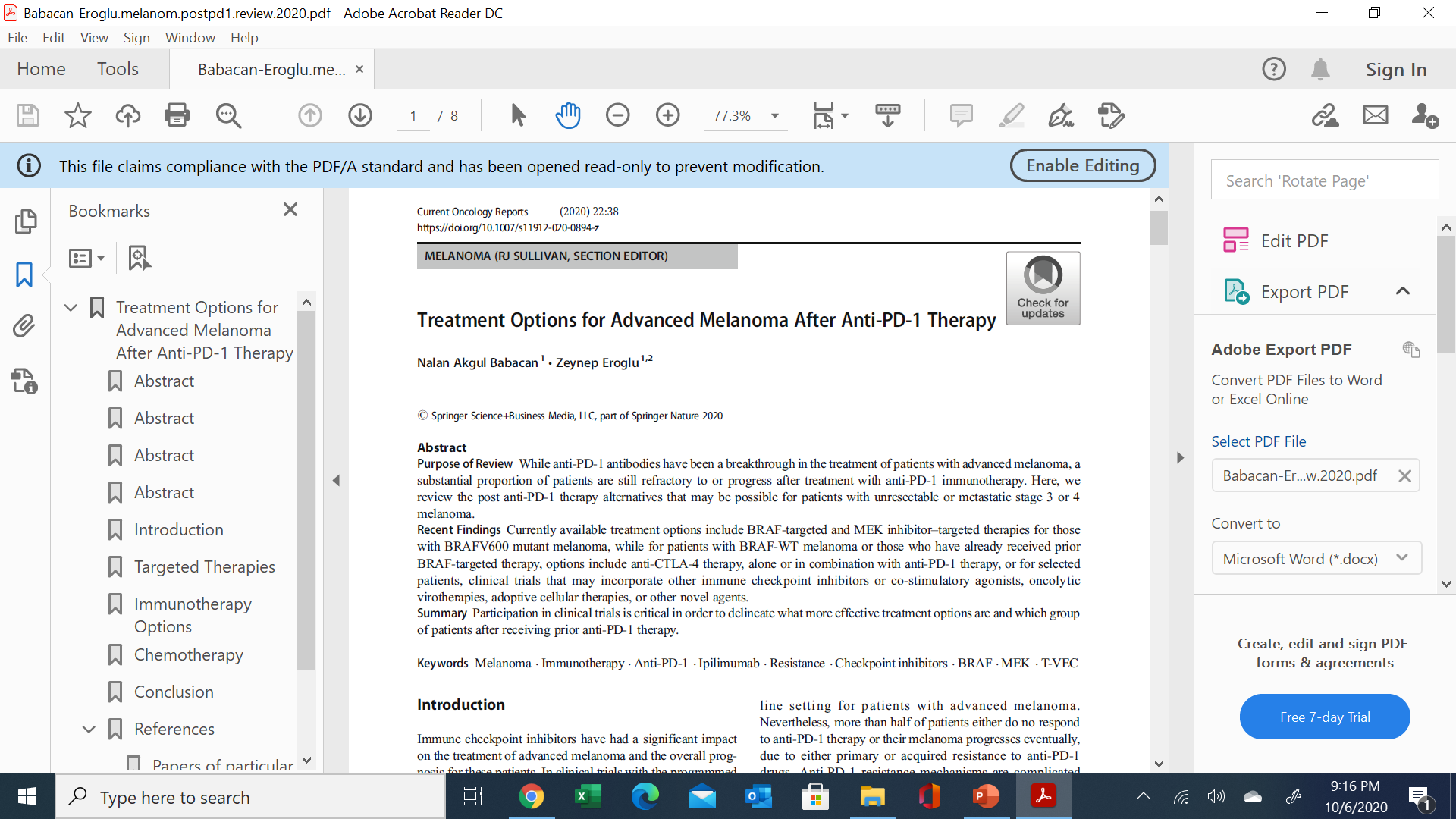 Immunoterapiye direnc 
Hedefli tedaviler
Immunoterapi
Kombinasyon tedavileri
Kemoterapi
Lokal tedaviler
Anti-PD1 tedavilerle %35-40 yanit elde ediliyor
PFS 7 ay civarinda ve OS 3 yili buluyor
Hastalarin yaridan fazlasinda er ya da gec progresyon gelisiyor
Immunoterapiye direnc primer veya sekonder olabiliyor
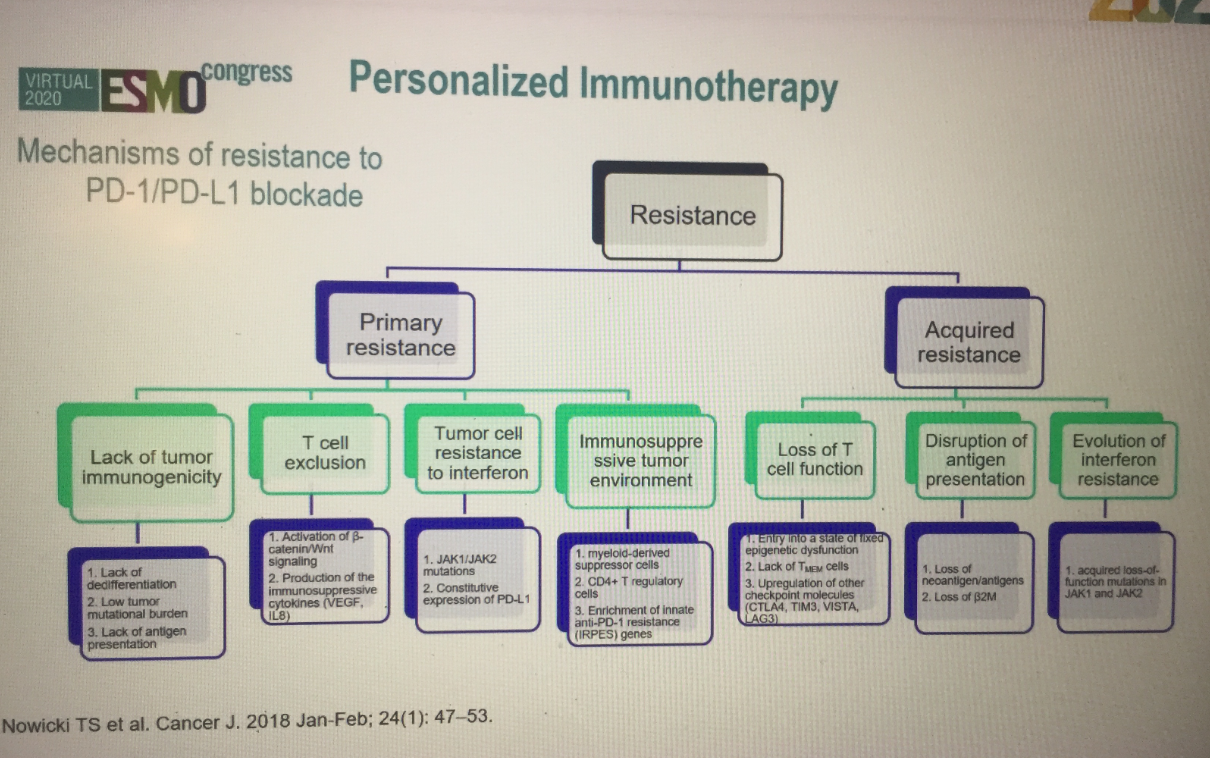 BRAF-MEK
NRAS
KIT
NTRK
CoBRIM (cobimetinib-vemurafenib &vemurafenib): PFS: 12.3 ay, OS: 22.3 ay
COMBI-D (dabrafenib-trametinib&dabrafenib): 5 yillik OS: %28 PFS: %13
Colombus III (encorafenib-binimetinib&vemurafenib): PFS: 14.5 ay OS: 33.4 ay
NRAS mutasyonu %20-30
NEMO III calismasi: dacarbazine&binimetinib: ORR sirayla: %7, %15
PFS sirayla: 1.5 ay, 2.8 ay

CDK inhibitoru-binimetnib calismasi suruyor
KIT mutasyonu %3
Faz II imatinib calismasi: ORR: %29, PFS: 3.7 ay, 
Dasatinib, nilotinib benzer sonuclar gosterdi
Ipilimumab-imatinib calismasi suruyor
NTRK mutasyonu %0.8-0.9
Basket Larotrectinib calismasinda post-PD1 melanom hastalari da dahil edilmisti. 
Genel yanit orani %75
IL-2
Ipilimumab 
Diger immune kontrol noktasi inhibitorler
Onkolitik virus
Adaptif T hucre tedavisi
Post nivolumab Ipi& ipi-nivo: RR: 16%, 21% 
                                        Zimmer L et all, Eur J Cancer. 2017;75:47–55.

Post pembrolizumab ipi: RR %16 (ilk seri yanit oraniyla benzer)
                              Ascierto PA et all, J Clin Oncol. 2017;35(15_suppl):9520 ( Keynote 006 )
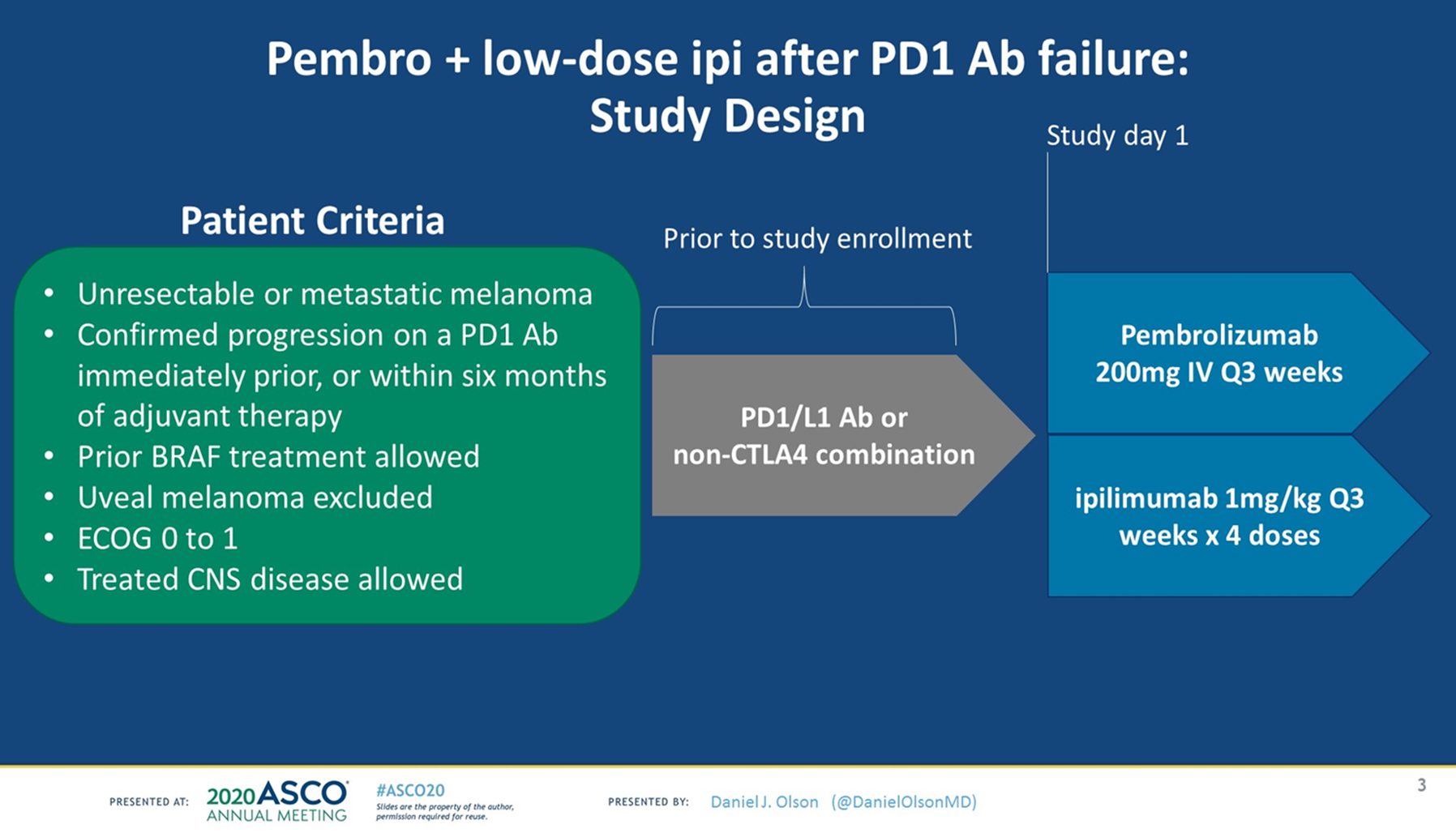 14
Olson et al., ASCO 2020
Olson et al., 2020
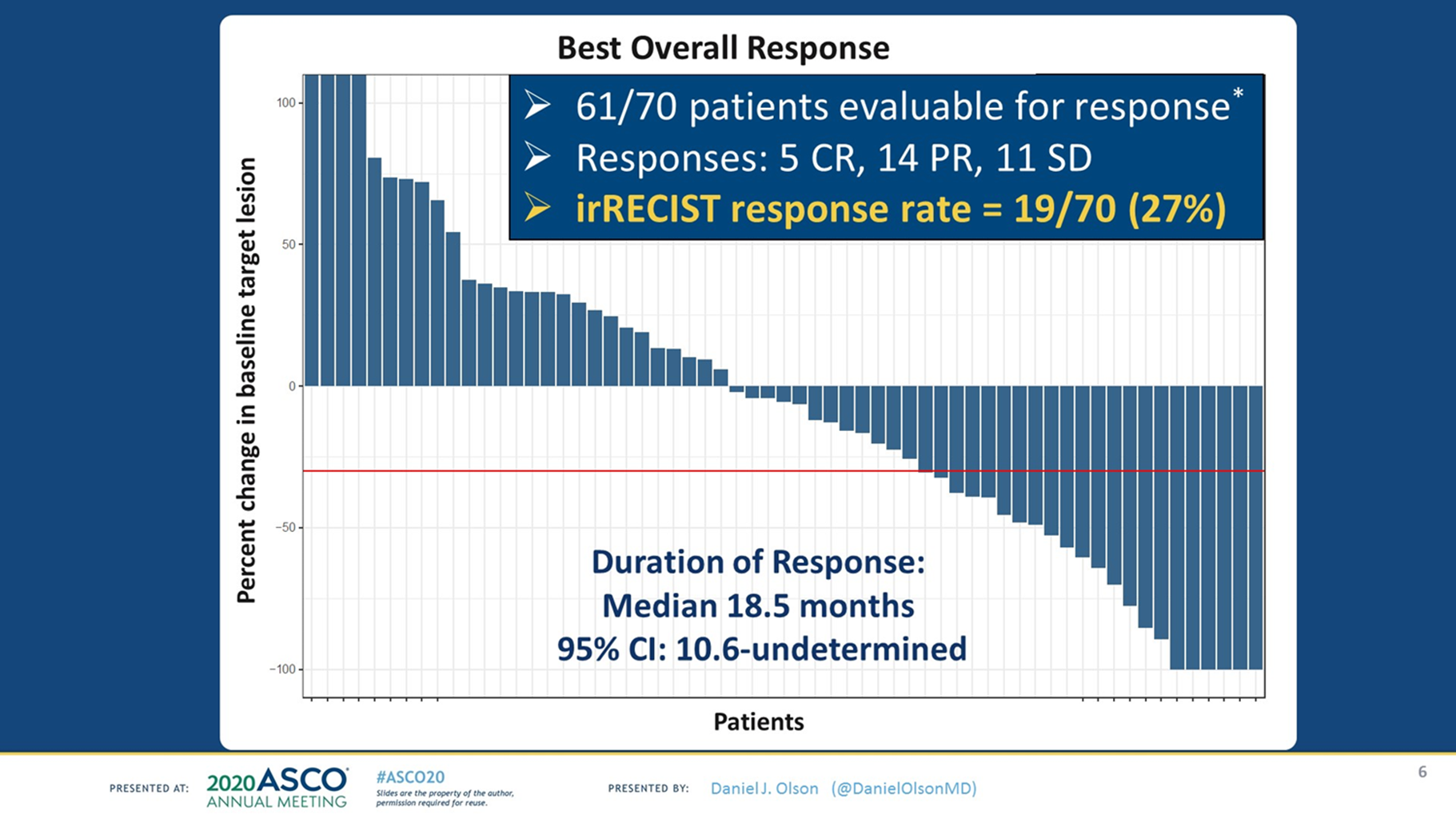 Treatment-related Grade 3-4 rate 27%
49% with Stage IV M1c/M1d melanoma
71% BRAF-WT melanoma
11% acral/mucosal
19% post-adjuvant PD-1 therapy
10% with treated brain mets
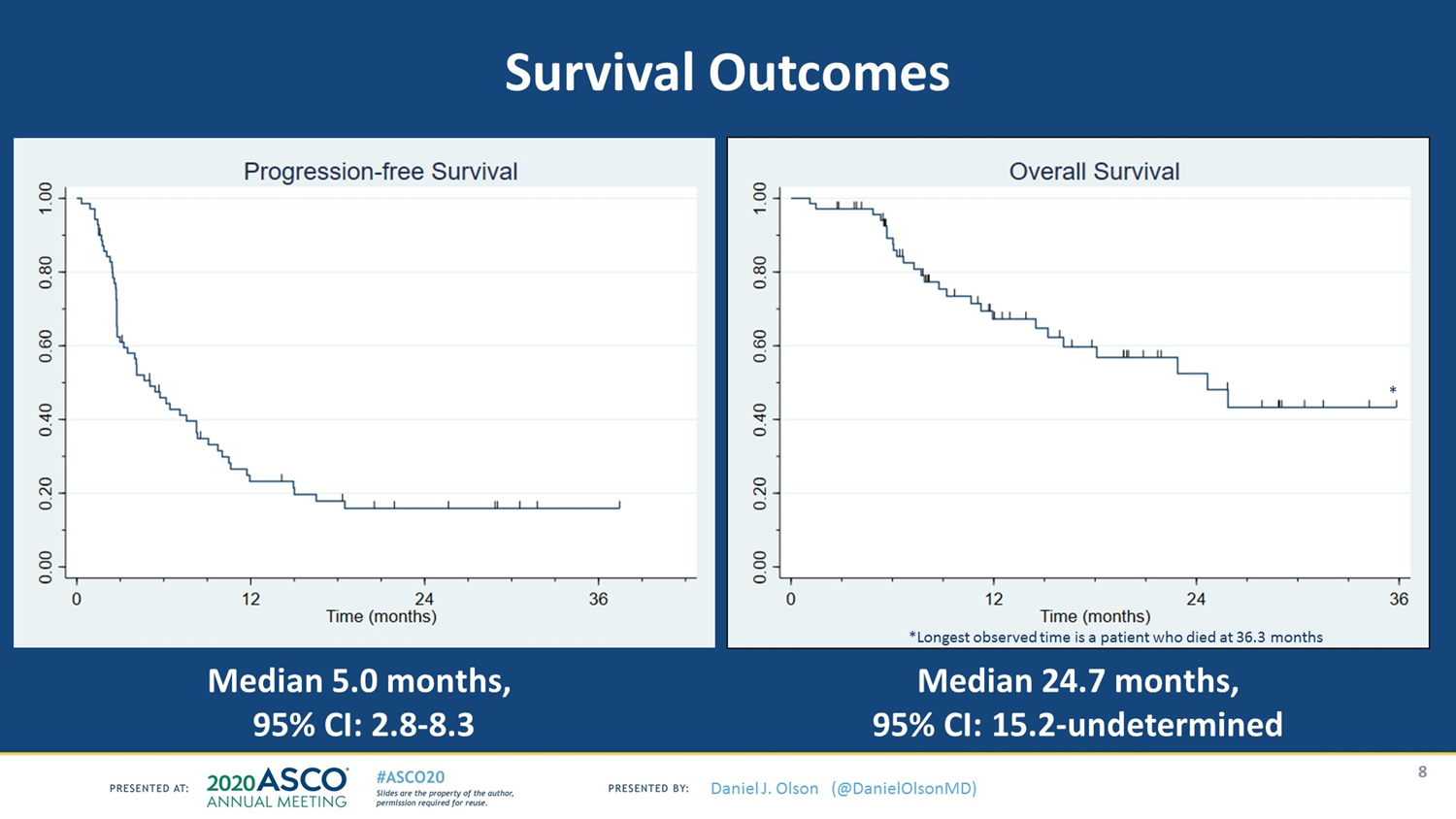 15
Olson et al., ASCO 2020
Olson et al., 2020
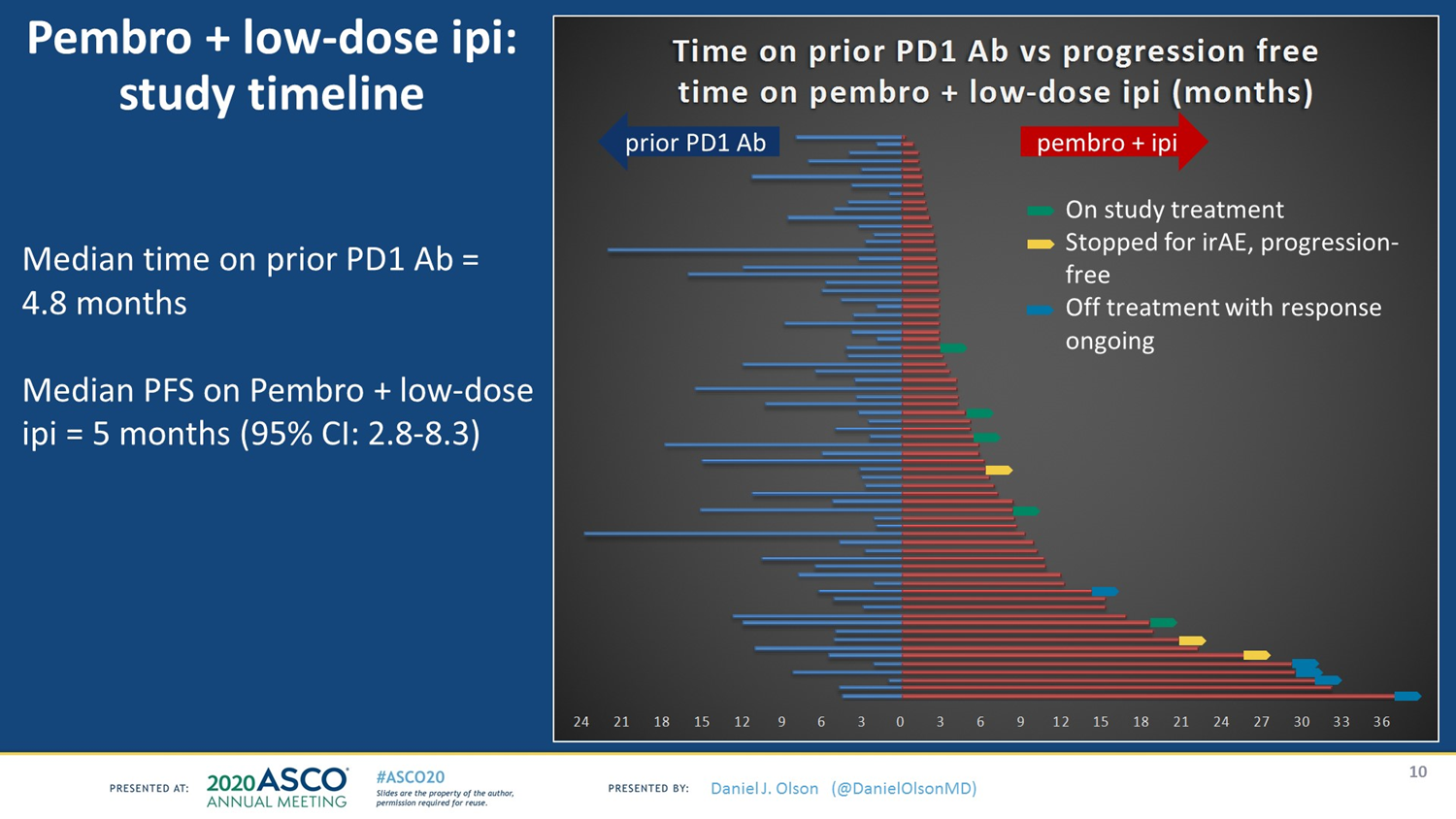 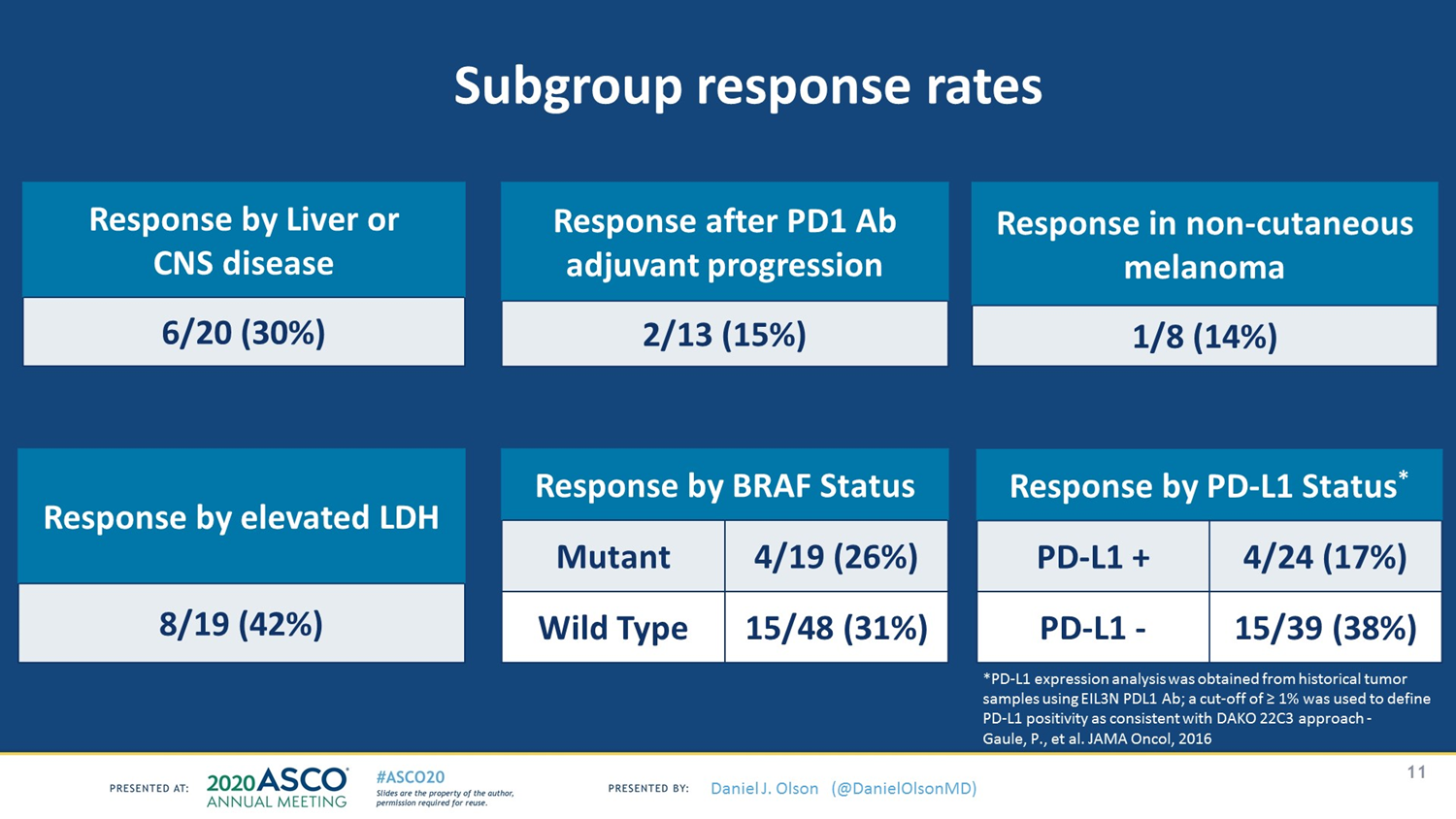 16
Olson et al., ASCO 2020
Olson et al., 2020
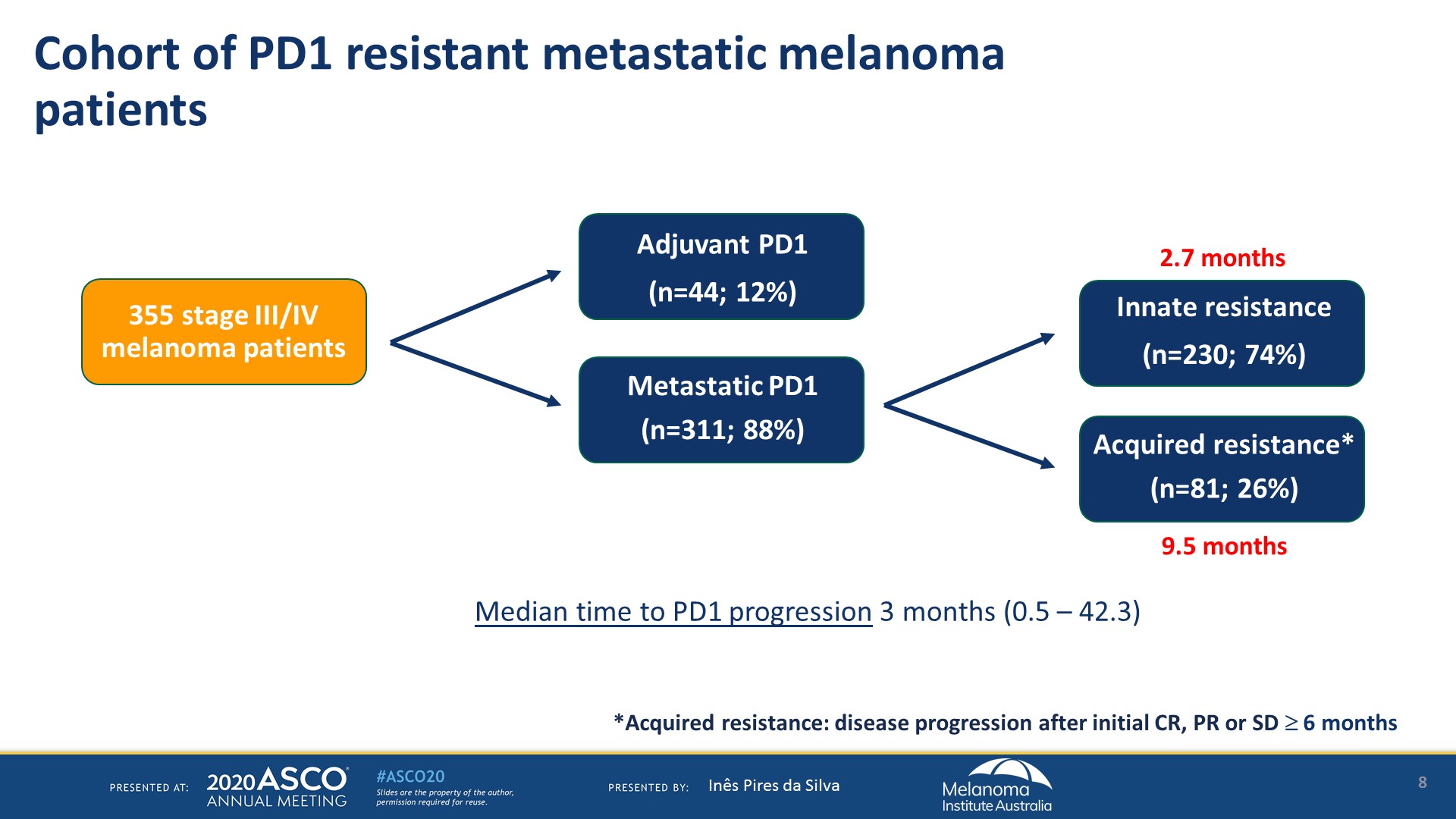 Cohort of PD1 resistant metastatic melanoma patients
Pires Da Silva et al., ASCO 2020
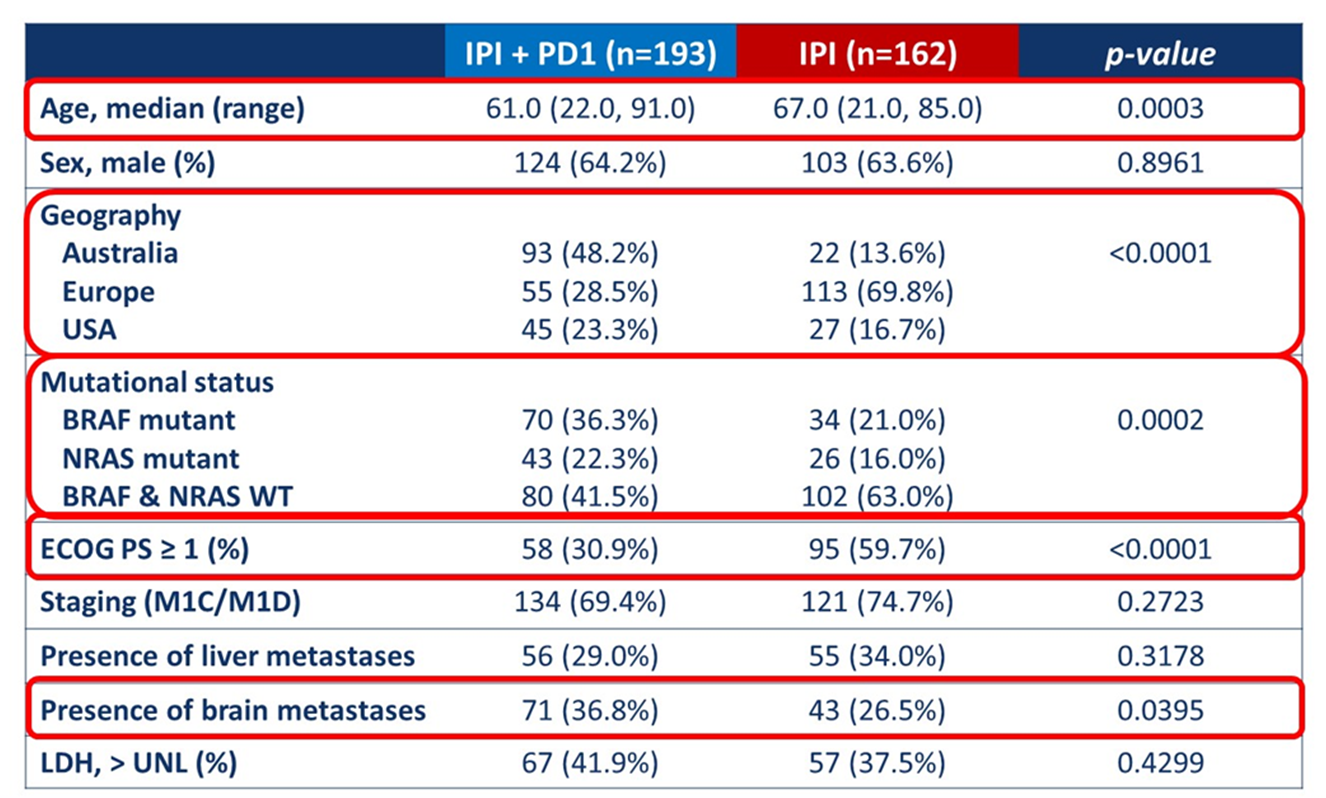 Pires Da Silva et al., ASCO 2020
18
Pires Da Silva et al., 2020
Response rate of 13% vs 32% 
Grade 3/4 AE of 33% vs 31%
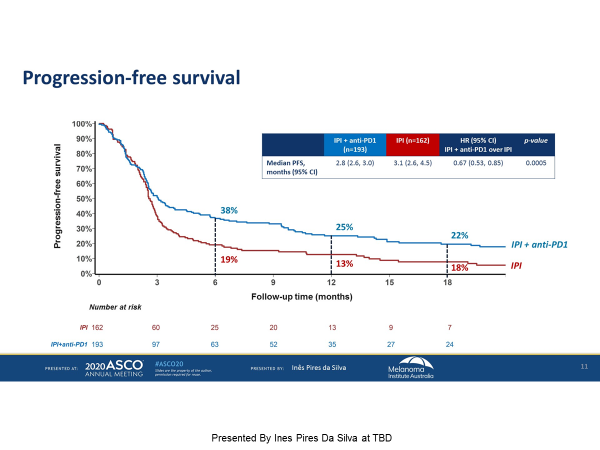 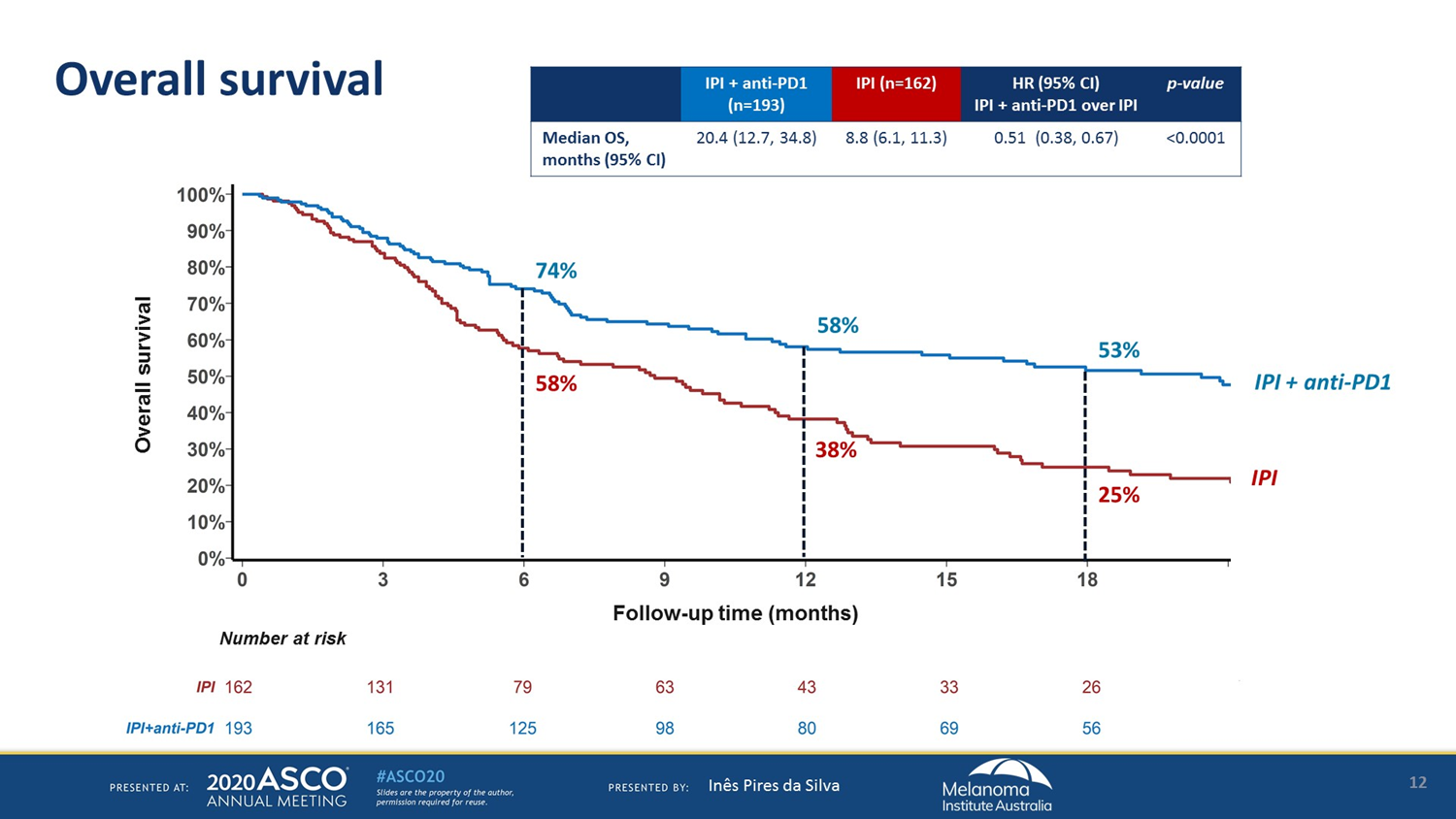 19
Pires Da Silva et al., ASCO 2020
Pires Da Silva et al., 2020
20
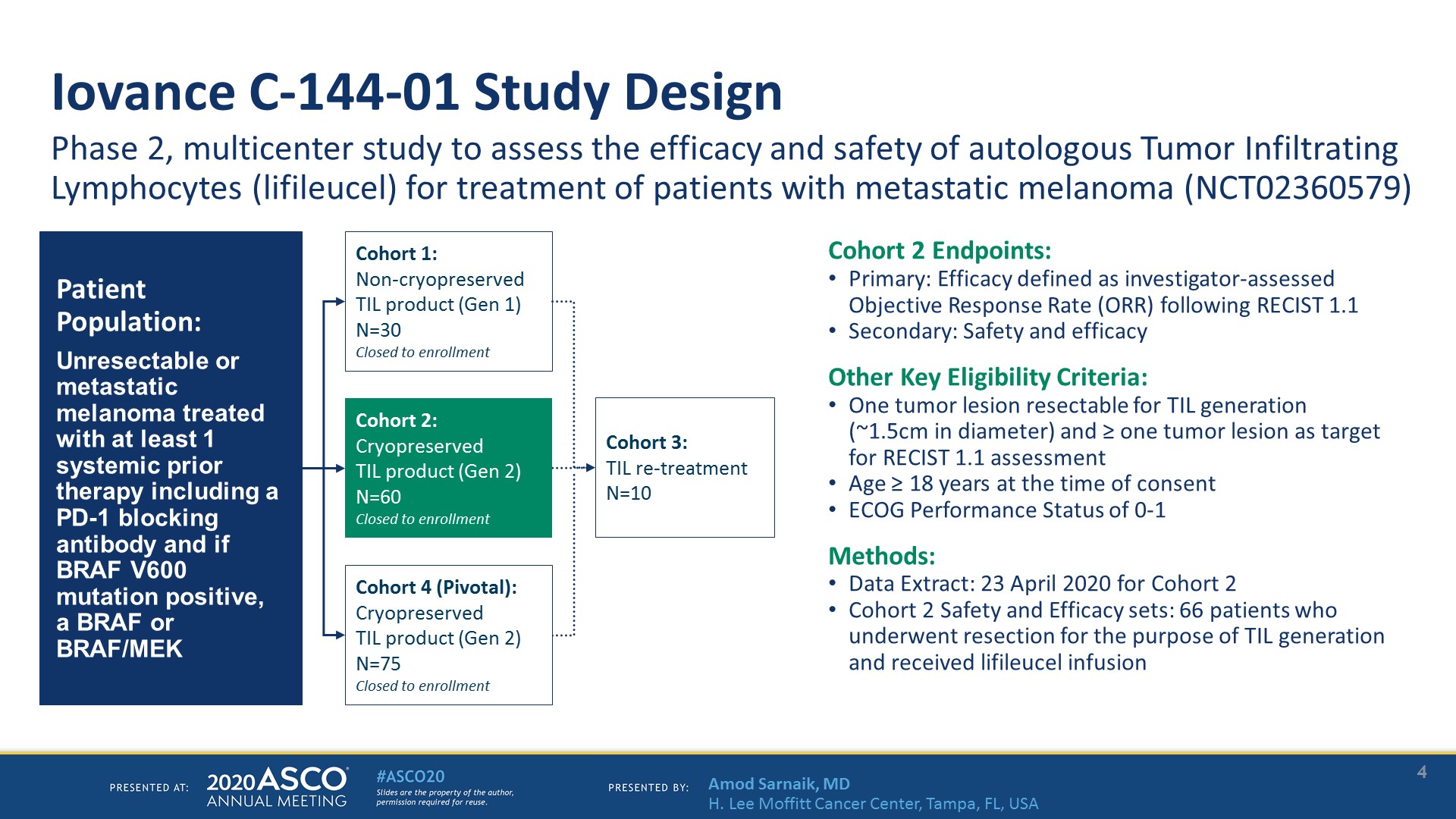 21
Sarnaik et al., ASCO 2020
Sarnaik et al., 2020
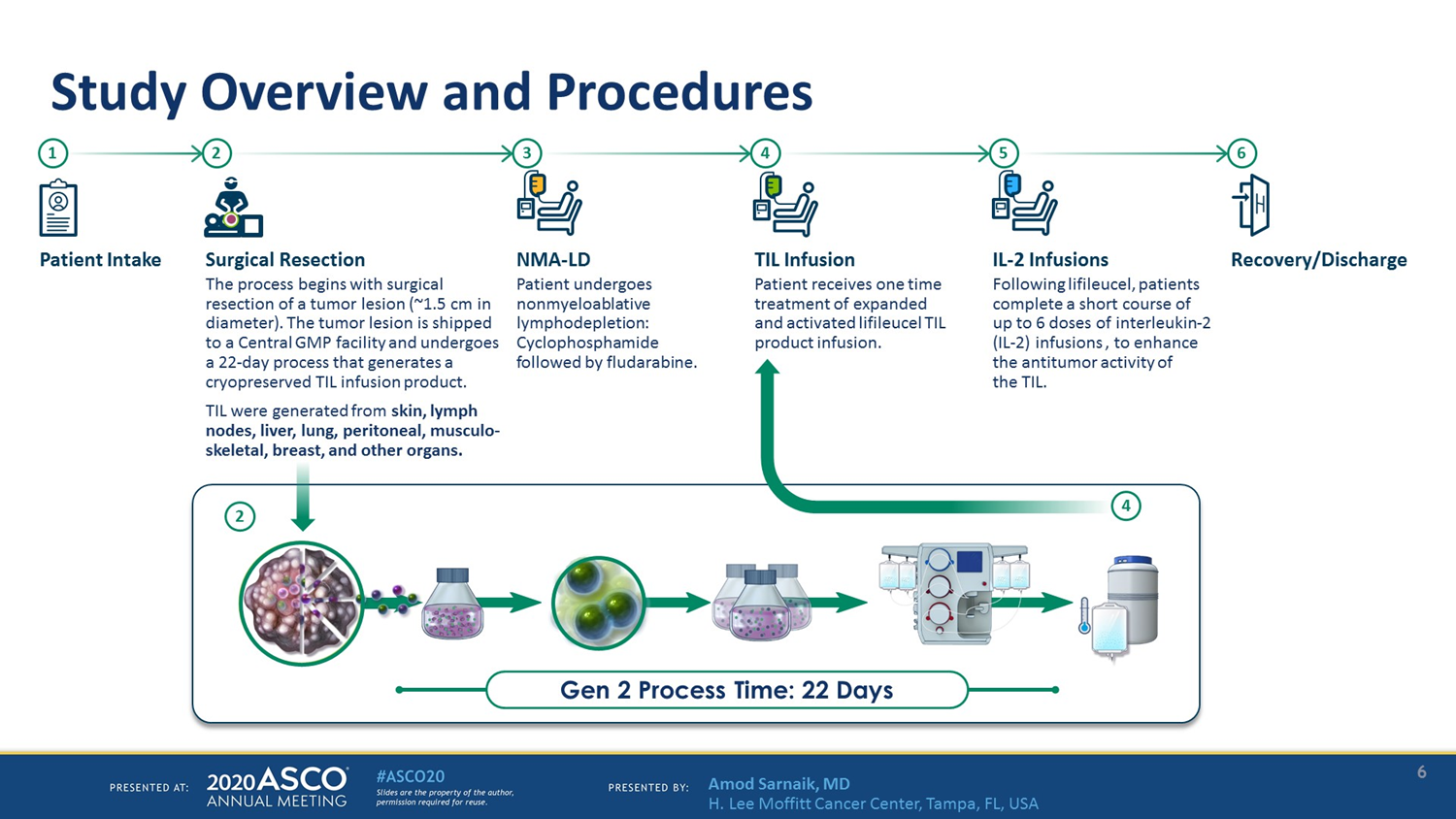 22
Sarnaik et al., 2020
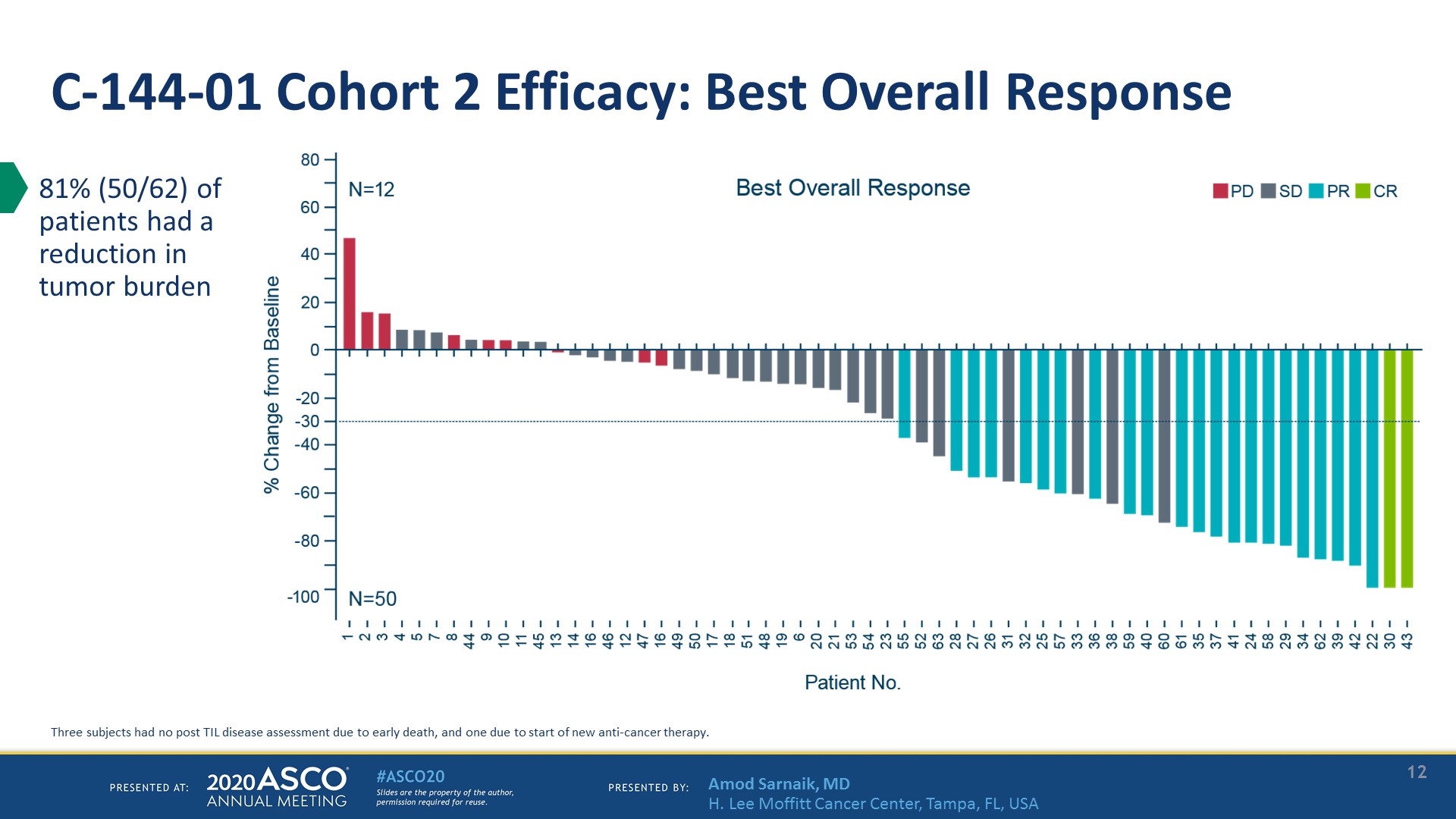 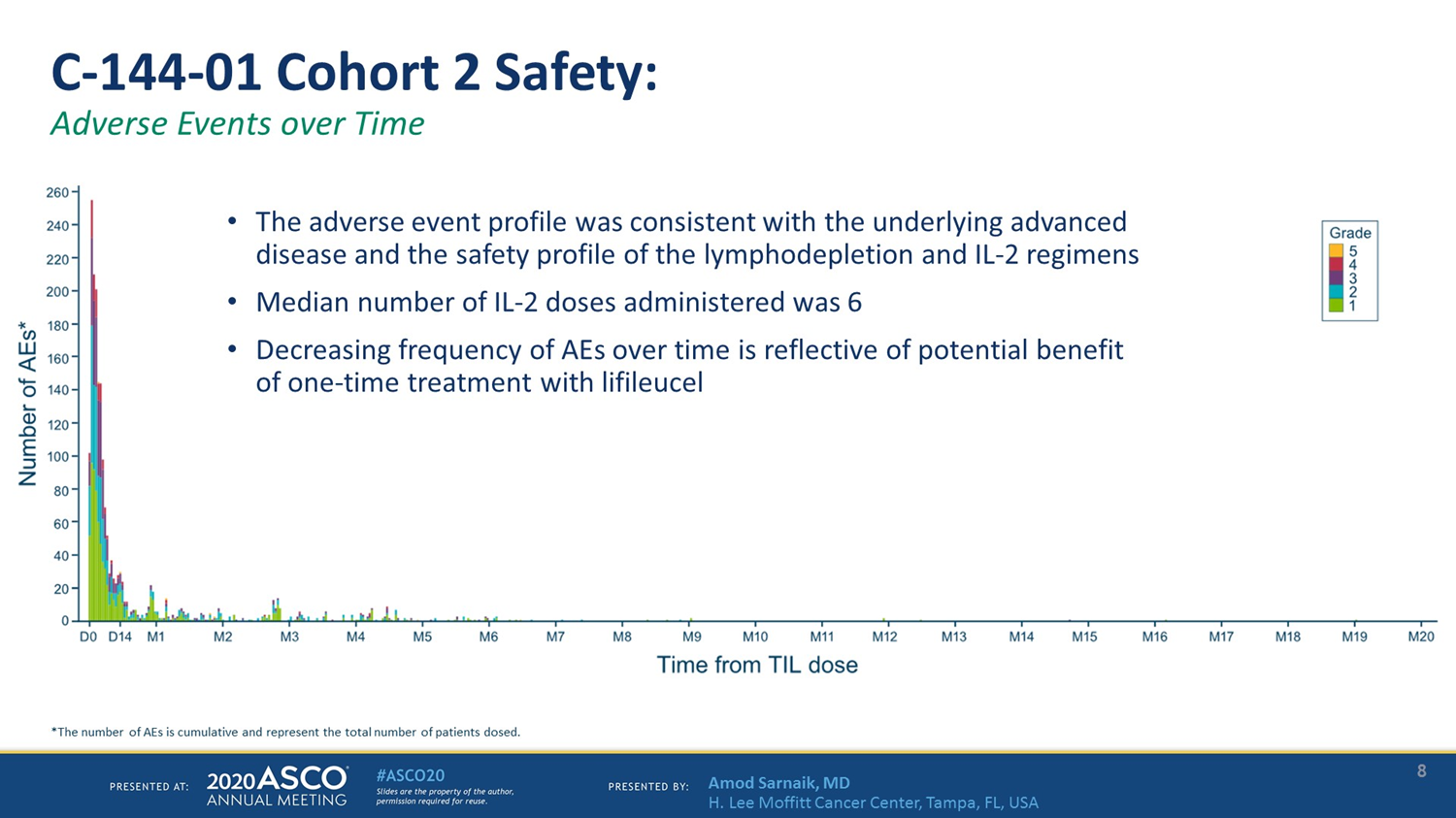 ORR 36%
23
Sarnaik et al., ASCO 2020
Sarnaik et al., 2020
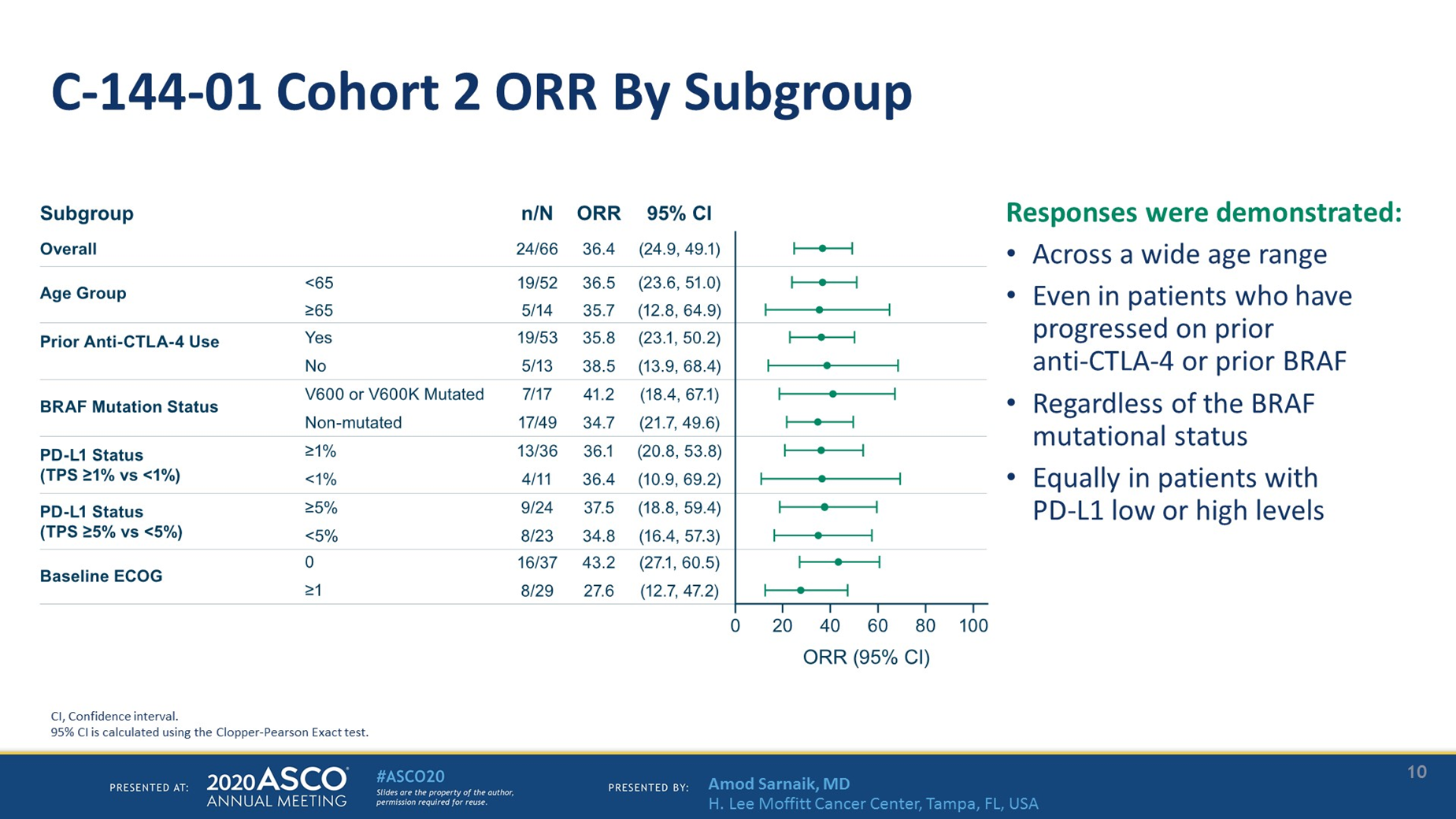 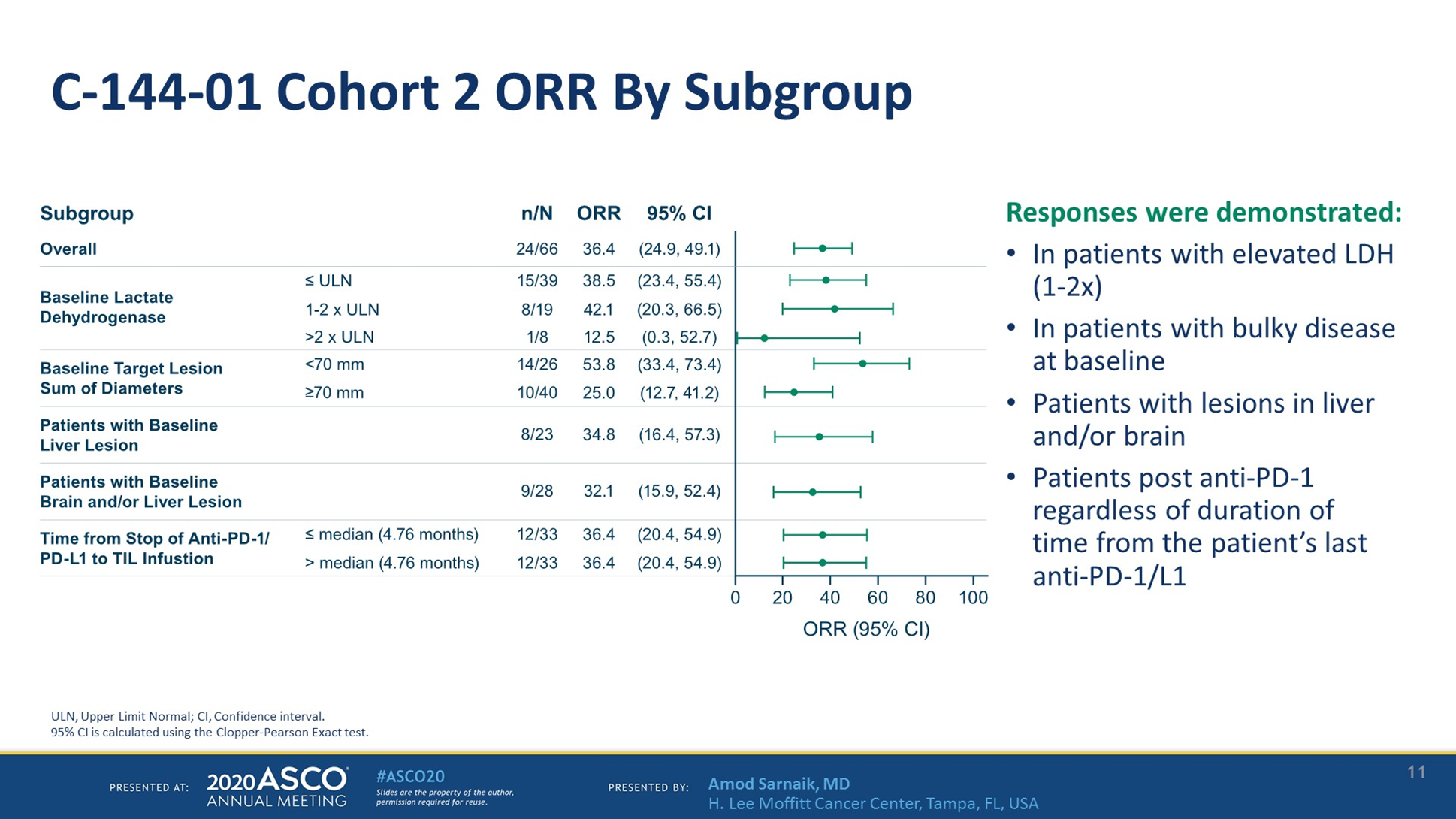 24
Sarnaik et al., ASCO 2020
Sarnaik et al., 2020
25
Anti-LAG3 relatlimab +nivolumab faz I/II calismasi: ORR %16
                                                                         Ascierto PA et all, ASCO 2017
Anti-TIM3
OX-40 agonist 
Anti-GITR
TLR9 agonist ajanlar arastirma konusu
IL-2 yuksek doz: RR %10-20, %5 tam yanit 
	anti-PD-1 sonrasi %22 ORR
IL-2 yuksek doz+ pembrolizumab calismasi suruyor
Faz III OPTIM calismasi: en az bir kutanoz/subkutanoz enjeksiyona uygun hastalar intra-lezyoner T-VEC &GM-CSF kollarina randomize edildiler.
mOS: 23.3 ay & 18.9 ay 
Ancak bu calismada post-PD-1 hasta gurubu yok
CAVATAC+ipililumab calismasi suruyor
Lenvatinib-pembrolizumab (LEAP-4 calismasi)
Kemoterapi+ immunoterapi
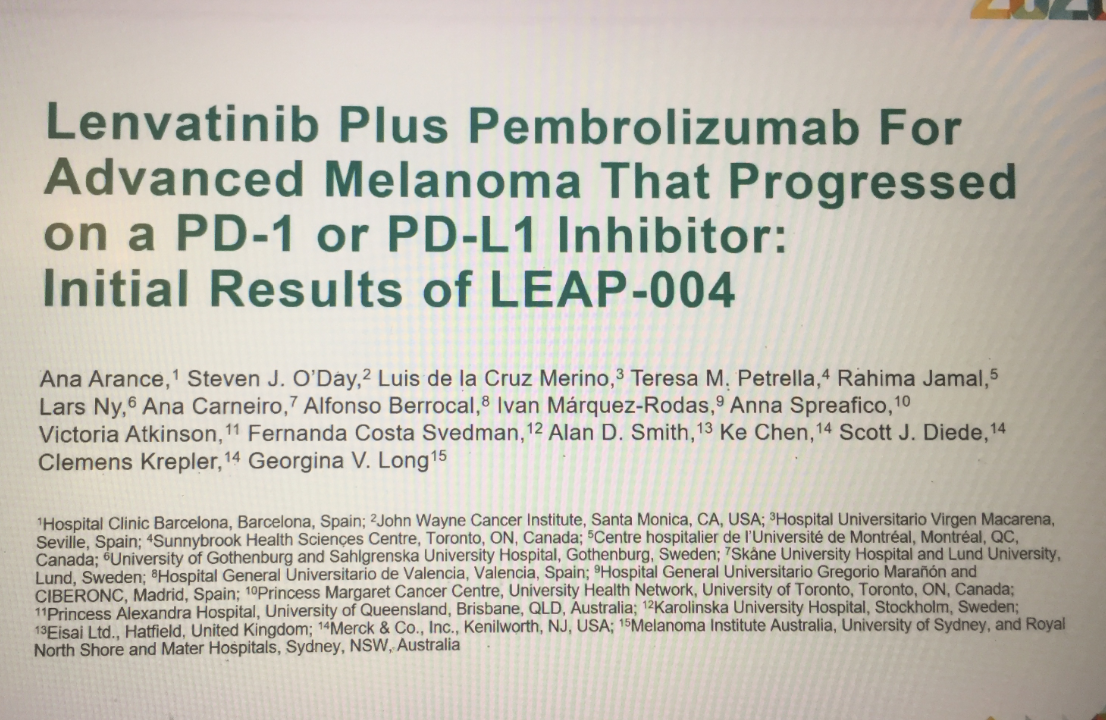 [Speaker Notes: Umut vadedici calisma]
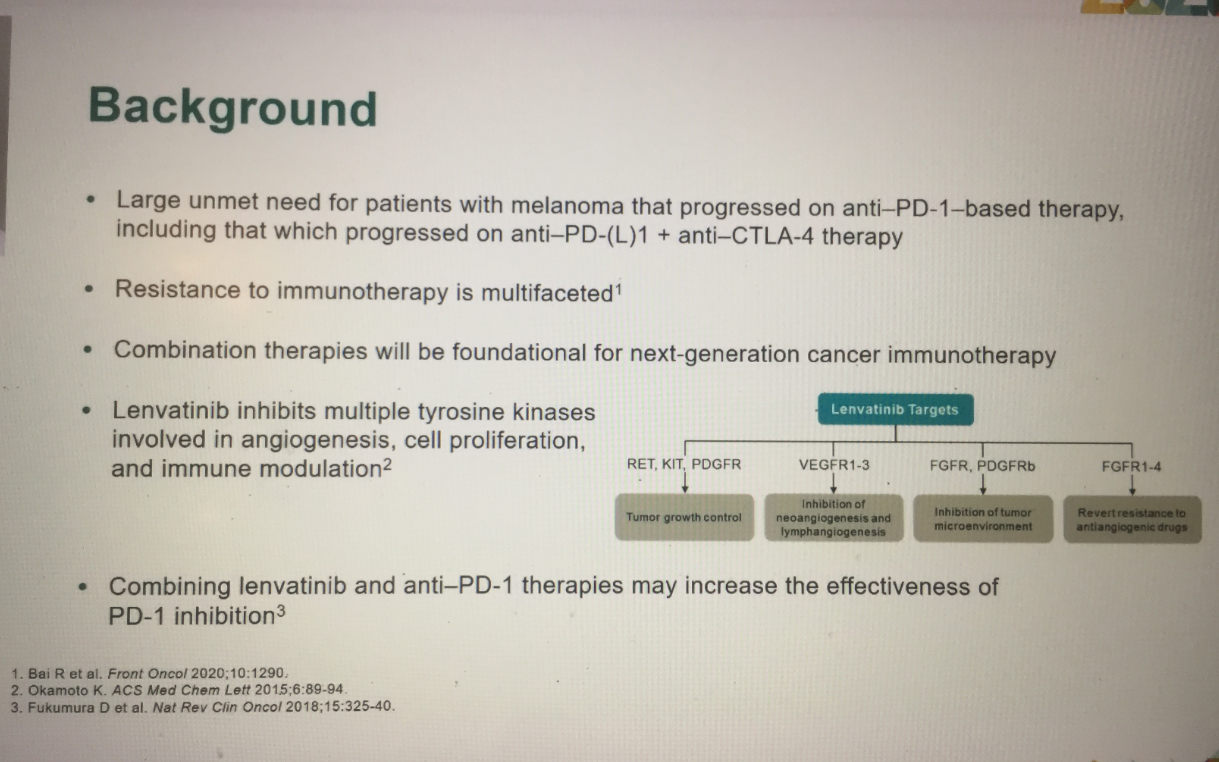 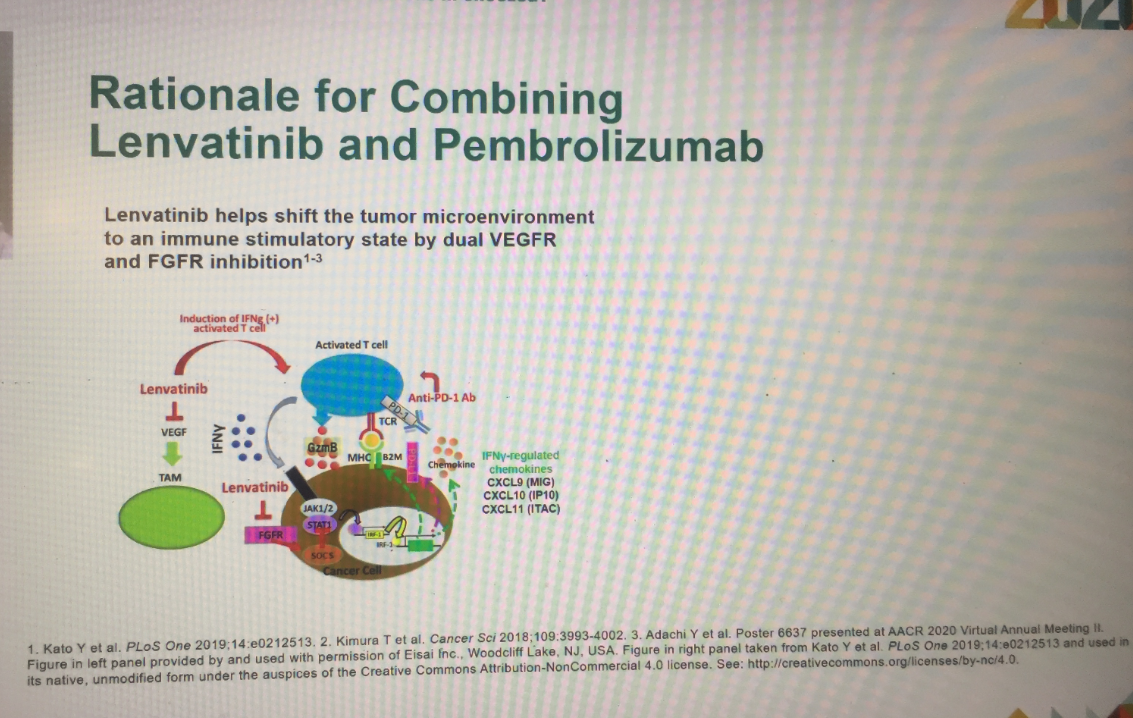 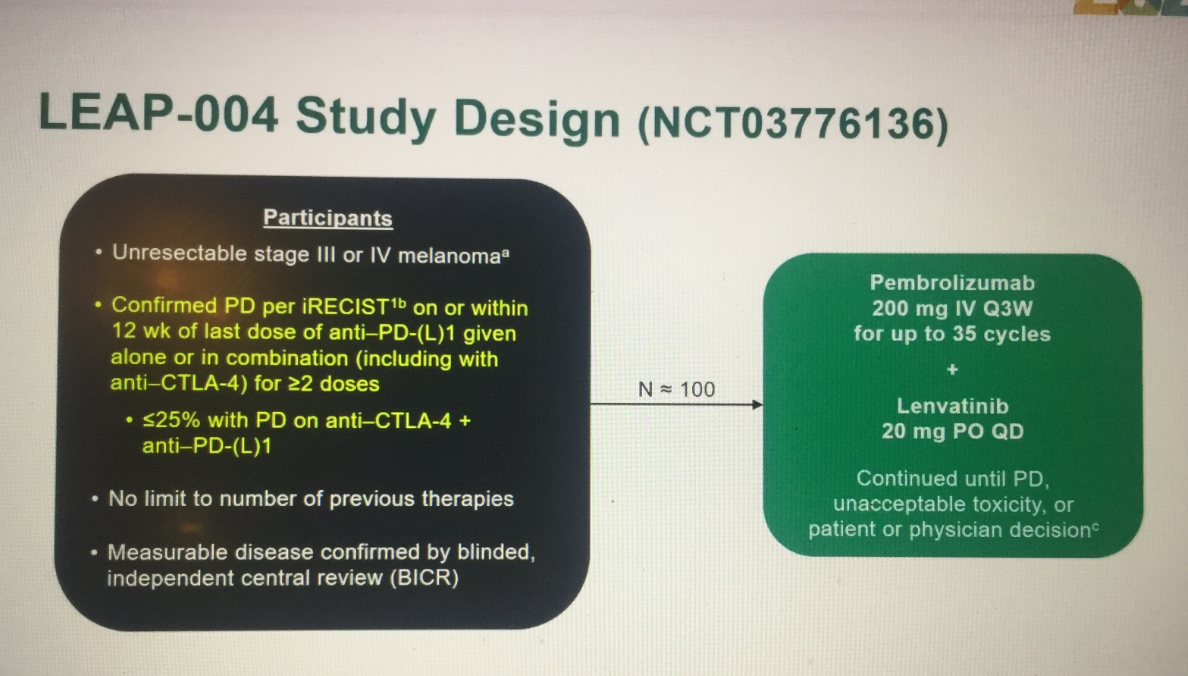 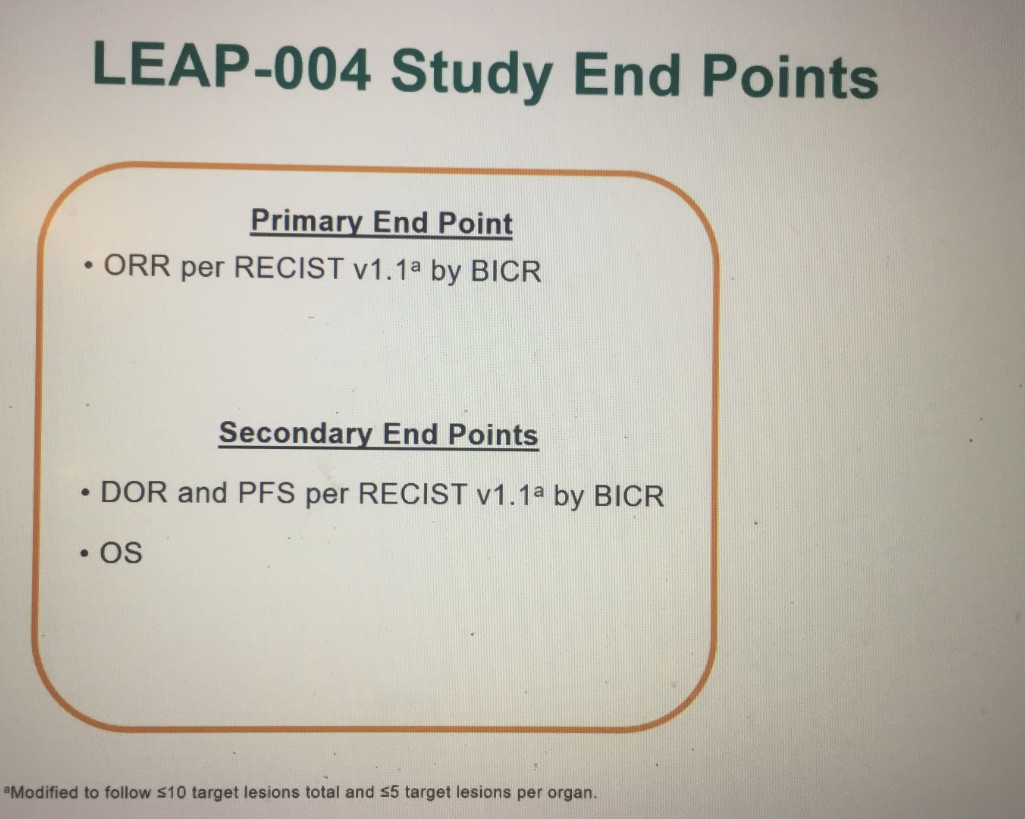 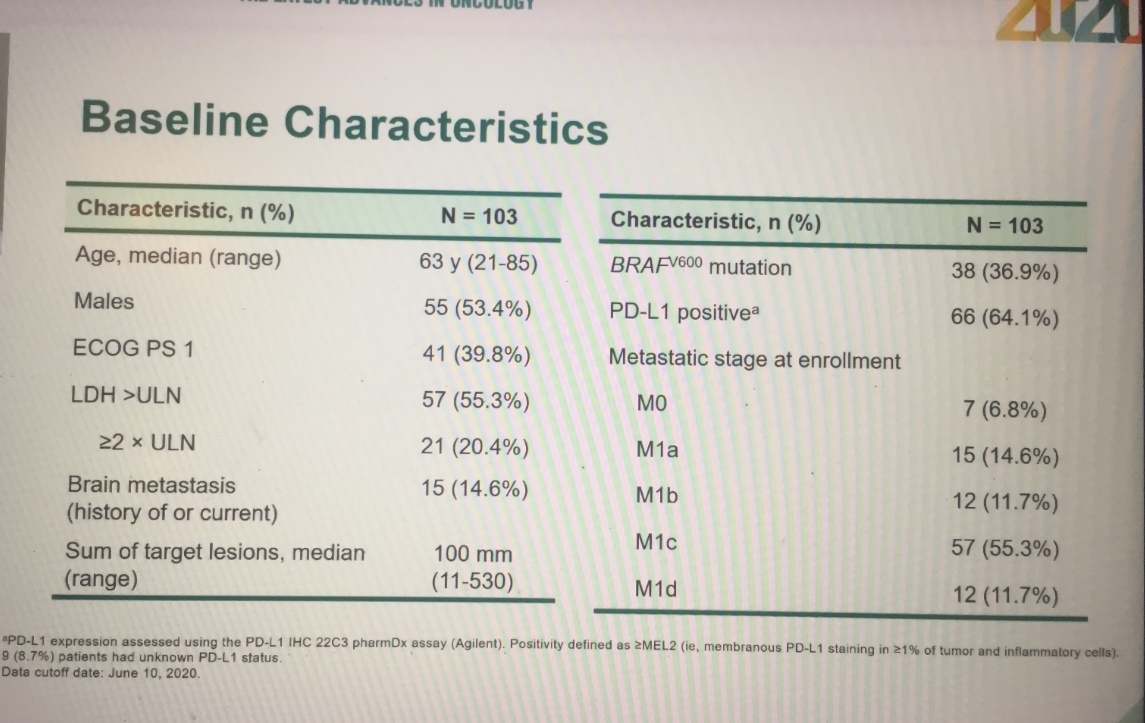 [Speaker Notes: LDH yuksek hasta sayisi ve beyin metastazi orani ile kotu gurup hastalari da iceren bir calisma]
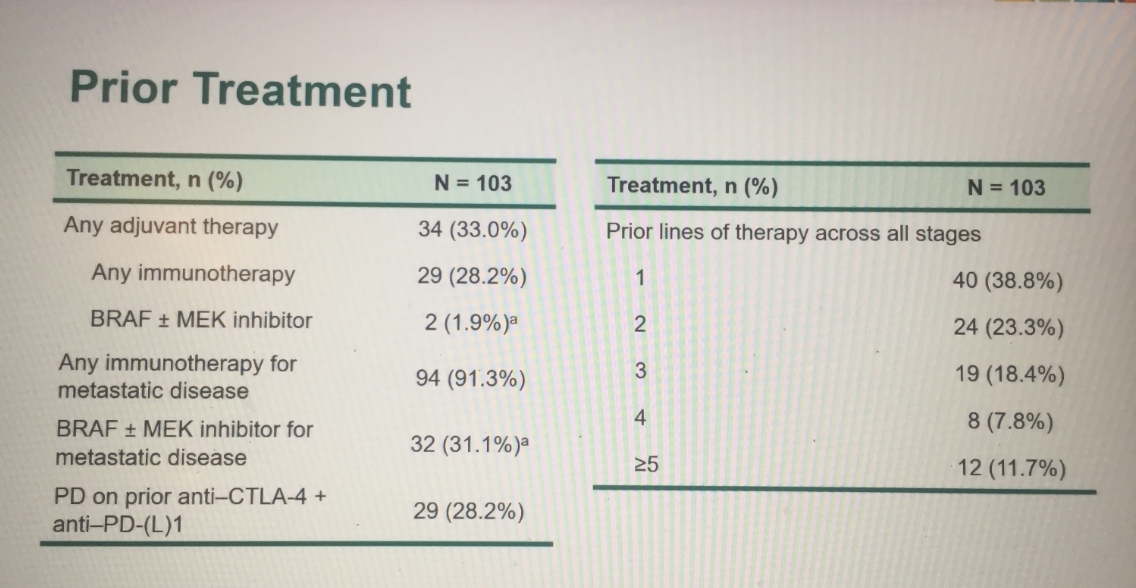 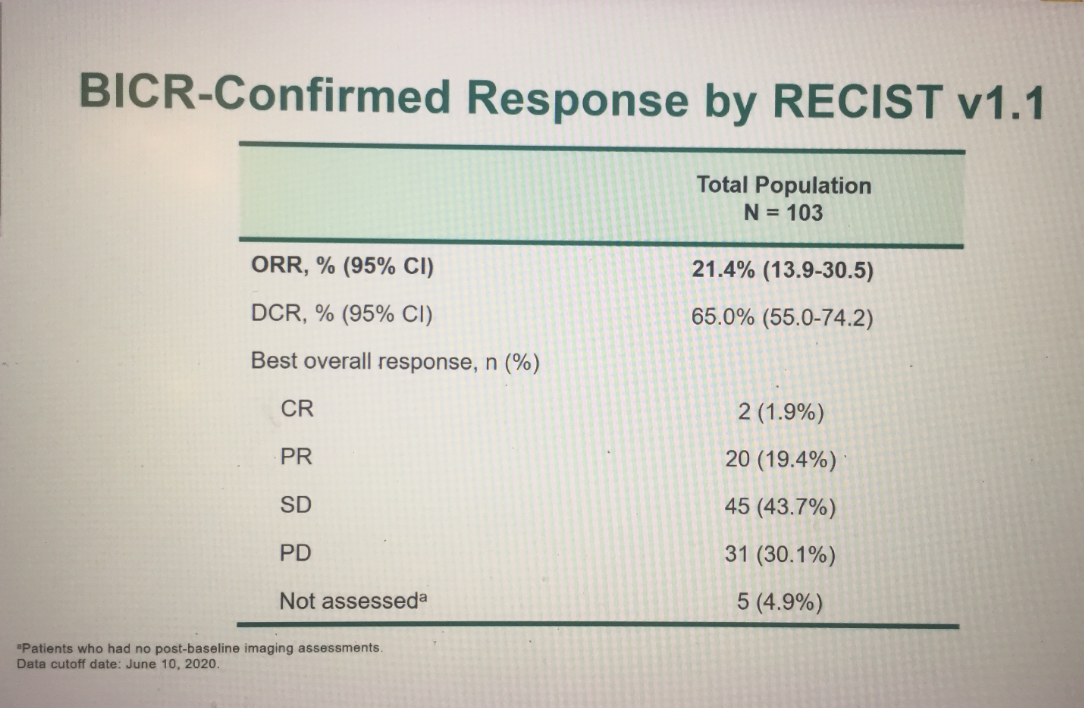 [Speaker Notes: Blinded independent center review]
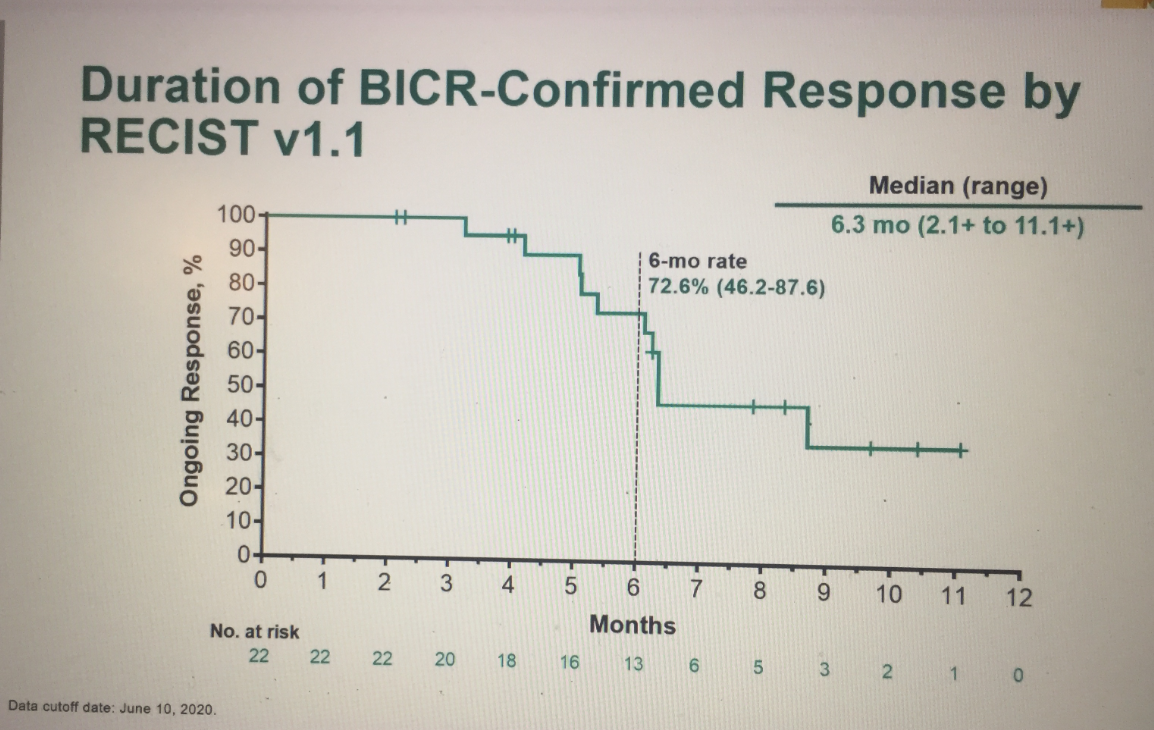 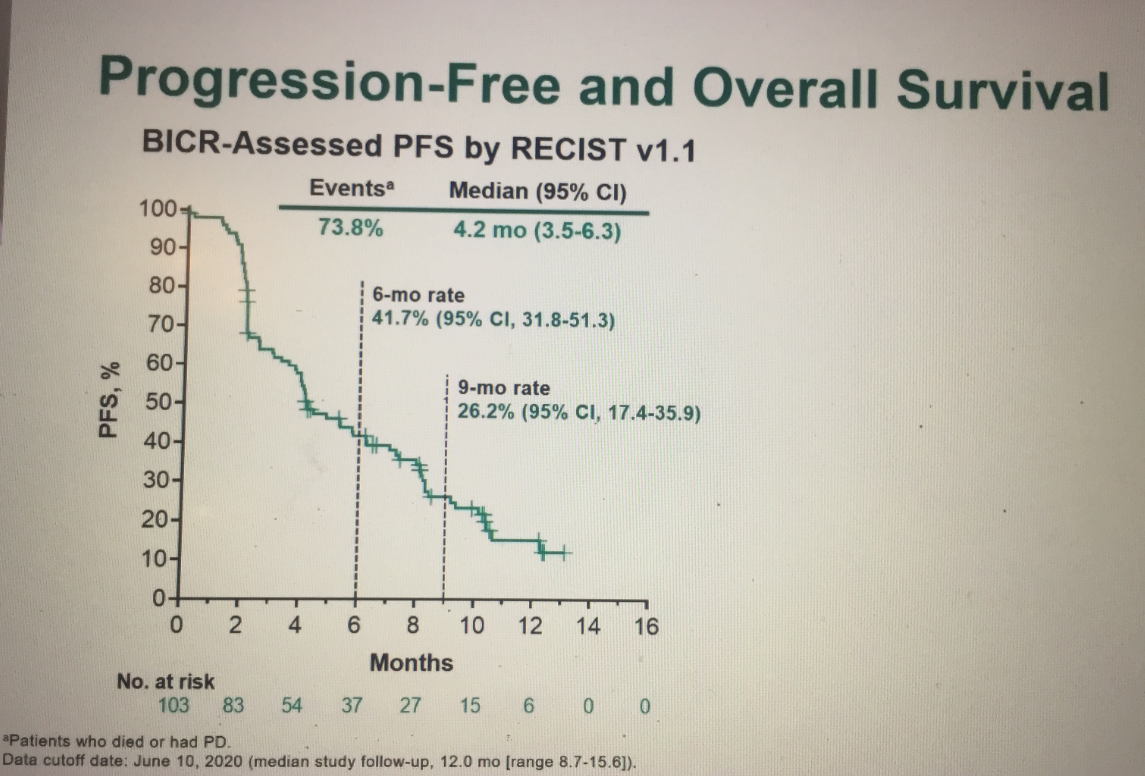 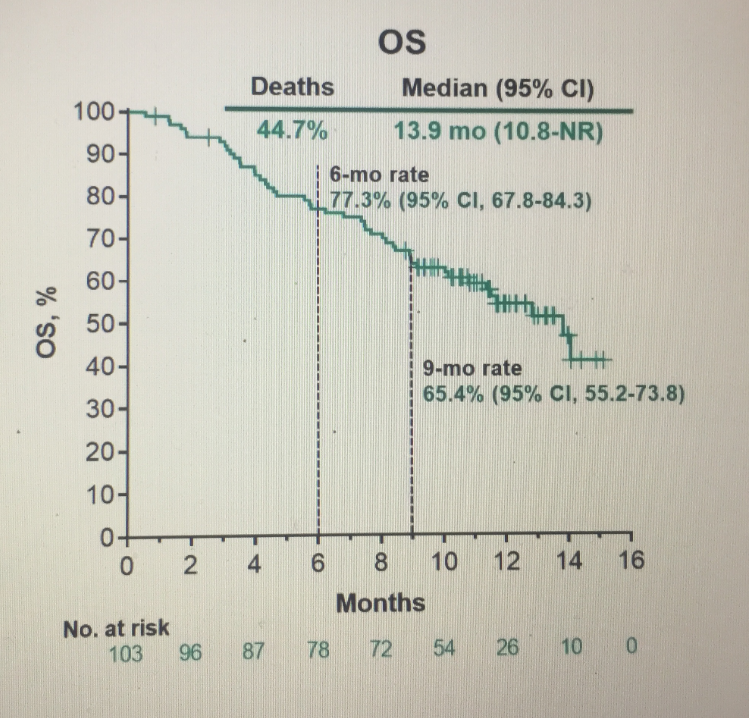 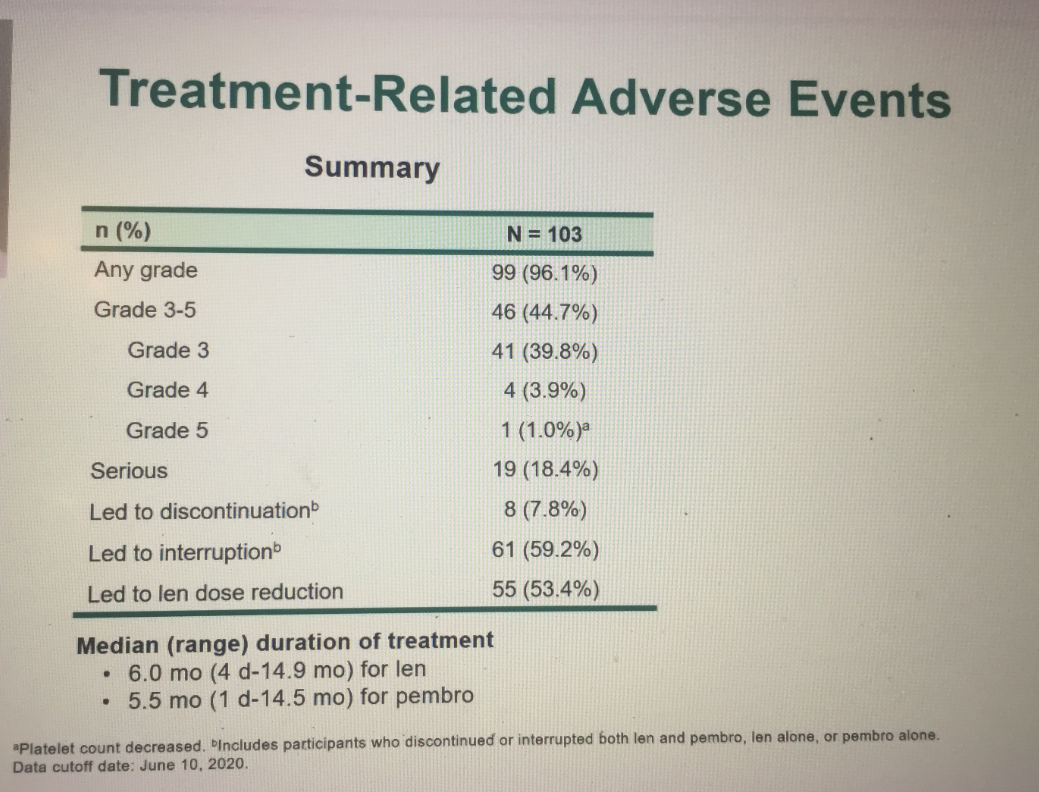 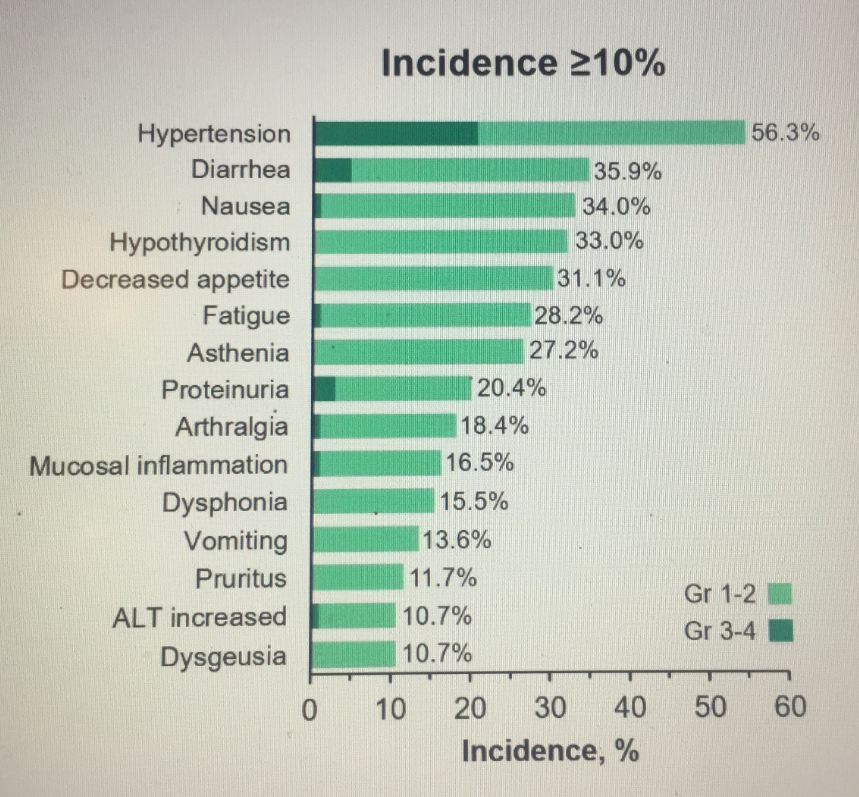 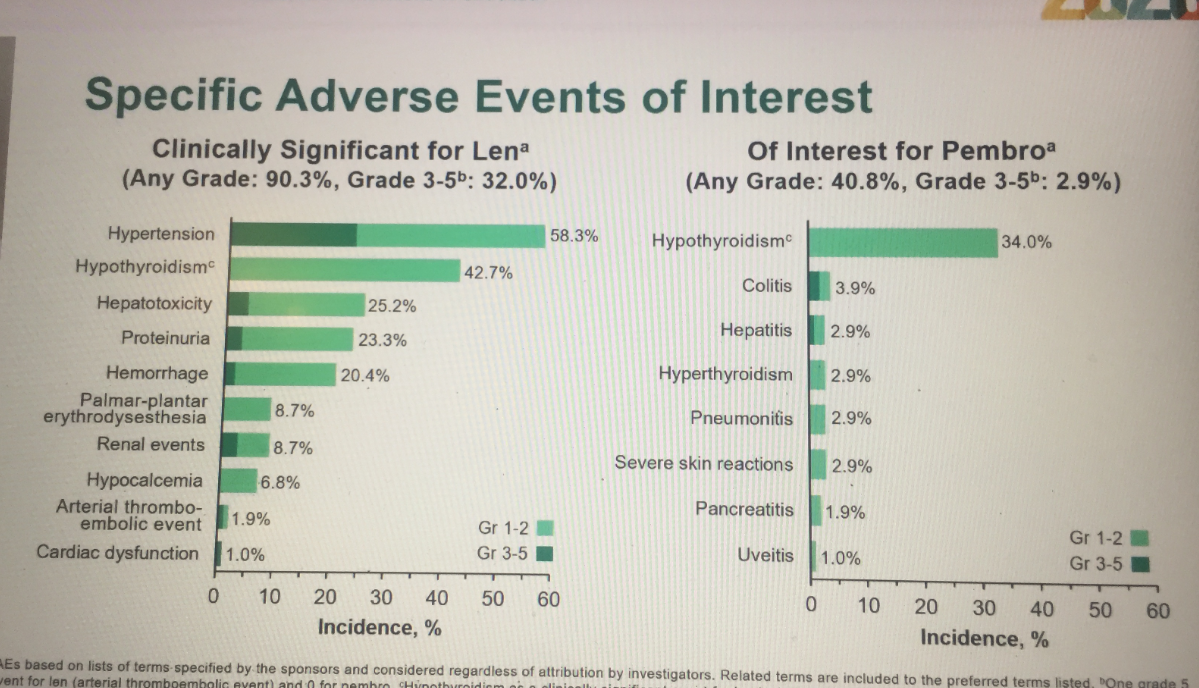 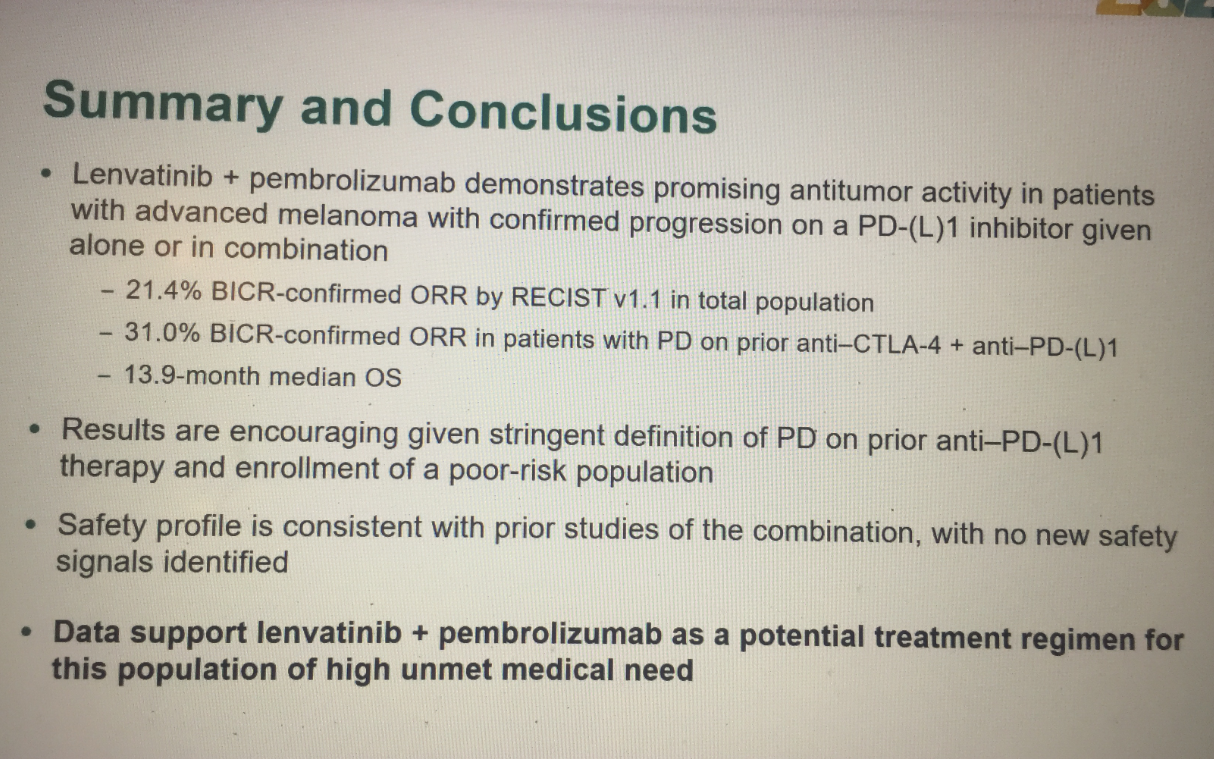 Dakarbazin
Temozolamid 
Paclitaxel-karboplatin
Bevasizumab, sorafenib eklenmesi ise yaramadi
Metastazektomi/SBRT (oligometastatik vakalar)
Izole ekstremite perfuzyon tedavisi  (melphalan/actinomisin-D)
   	RR %  35-60 (post PD-1 verisi yetersiz)
Secilmis vakalarda dusunulebilir
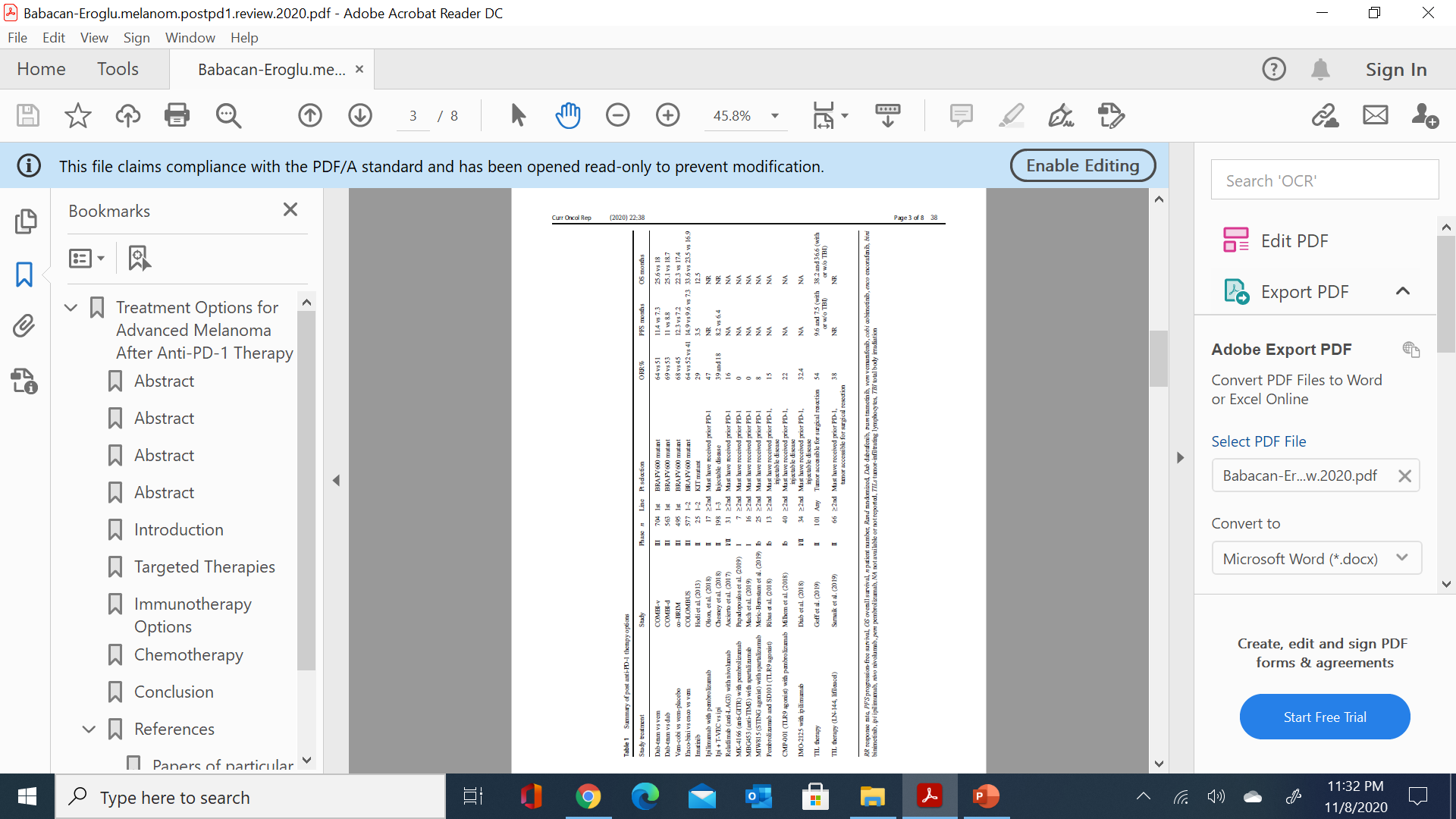 Babacan N, Eroglu Z, Curr Oncol Rep (2020) 22:38
BRAF, NRAS, KIT, NTRK hedefli tedaviler
Ipilimumab+/-nivo veya pembro 
Diger immune control noktasi inhibitor/agonistleri arastirma konusu
TIL umut vaadedici deneyimli Merkez gerektirmekte
Yuksek doz IL-2 toksik bir tedavi
Lenvatinib-spartaluzumab kombinasyonu pratigi degistirebilir
Klasik kemoterapiler son secim olarak dusunulmeli
Lokal tedaviler ve T-VEC enjeksiyonlari  birer secenek olabilir
Psodoprogresyon olasiligini akilda tutmak gerek (<%10)
Sadece bir alanda progresyon varsa o bolgeye bir local tedavi dusunup anti-PD1 tedaviye devam edilebilir
Direnc mekanizmalari acikliga kavustukca ve beklenen calismalar aciklandikca bu zorlu evre icin daha net oneriler verilecektir
Simdilik aktif calisma konusu
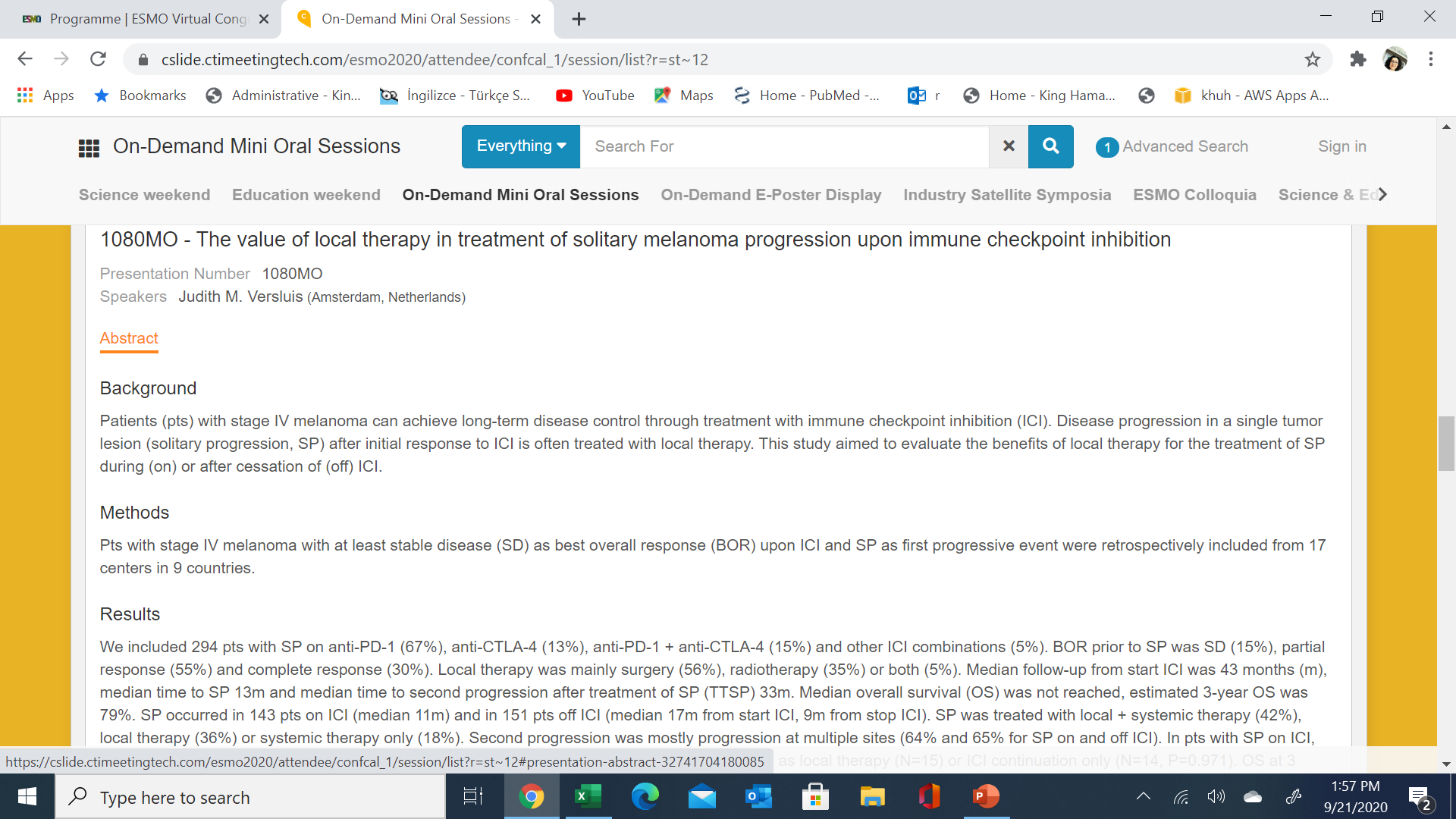 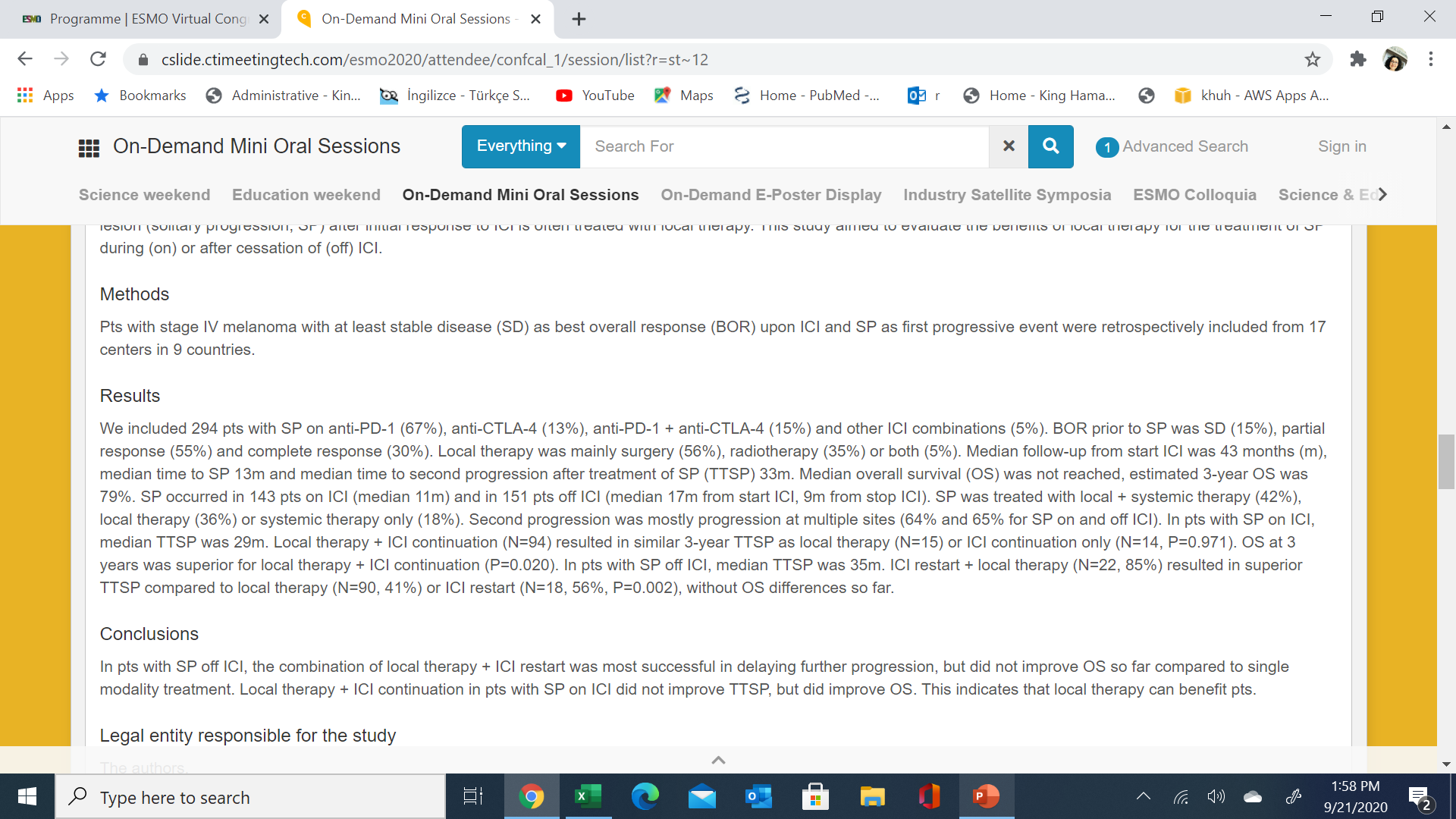 [Speaker Notes: Soliter metastazli hastlarda metastazi tedavi edip immunoterapiye devam etmek progresyonu geciktiriyor ama OS yi degistirmiyor.]
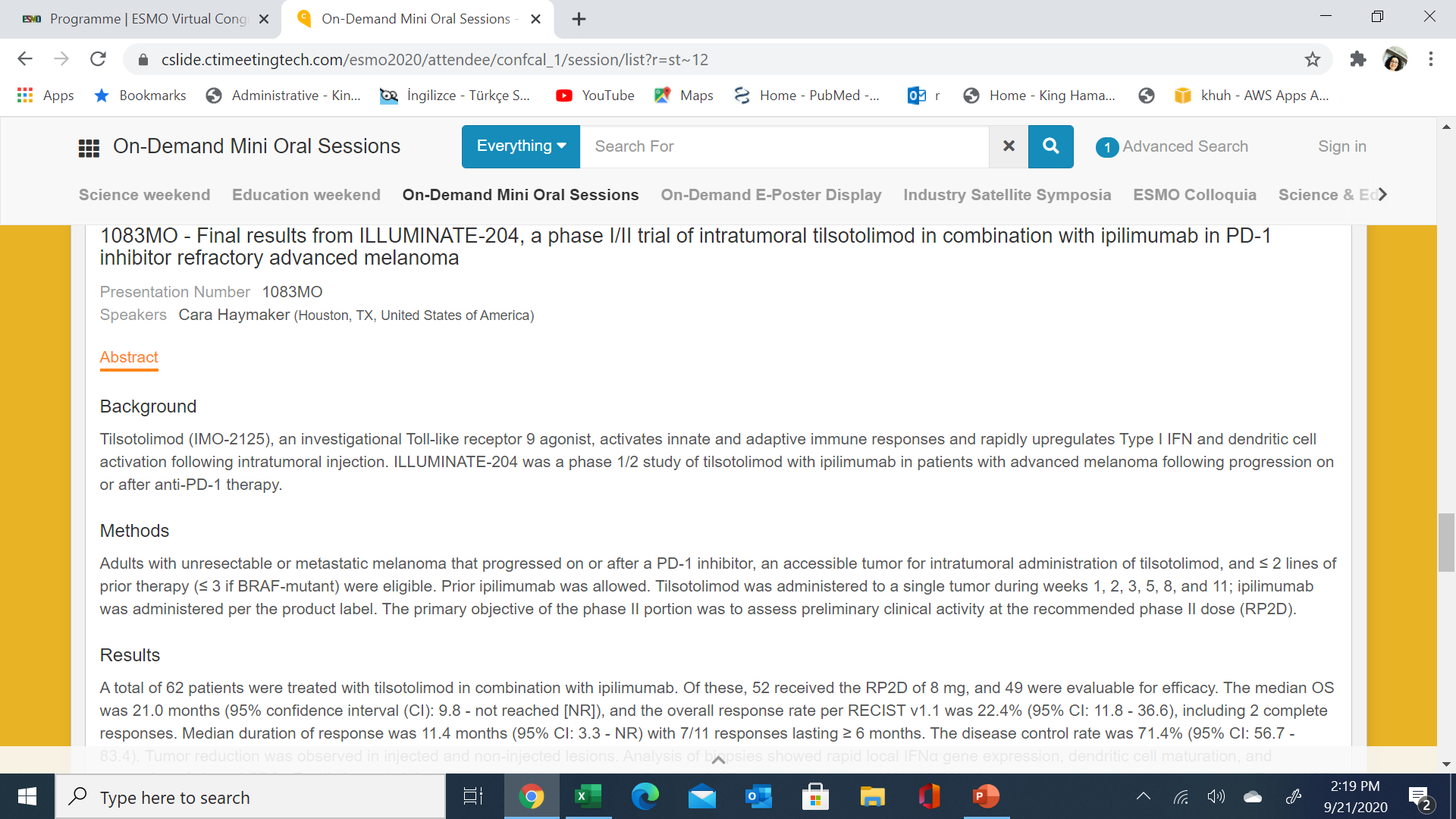 Conclusions
Tilsotolimod with ipilimumab was generally well-tolerated and demonstrated efficacy in anti-PD-1-refractory advanced melanoma. Activity was observed in injected and non-injected lesions. A phase III study of this combination compared with ipilimumab alone (ILLUMINATE-301; NCT03445533) is ongoing
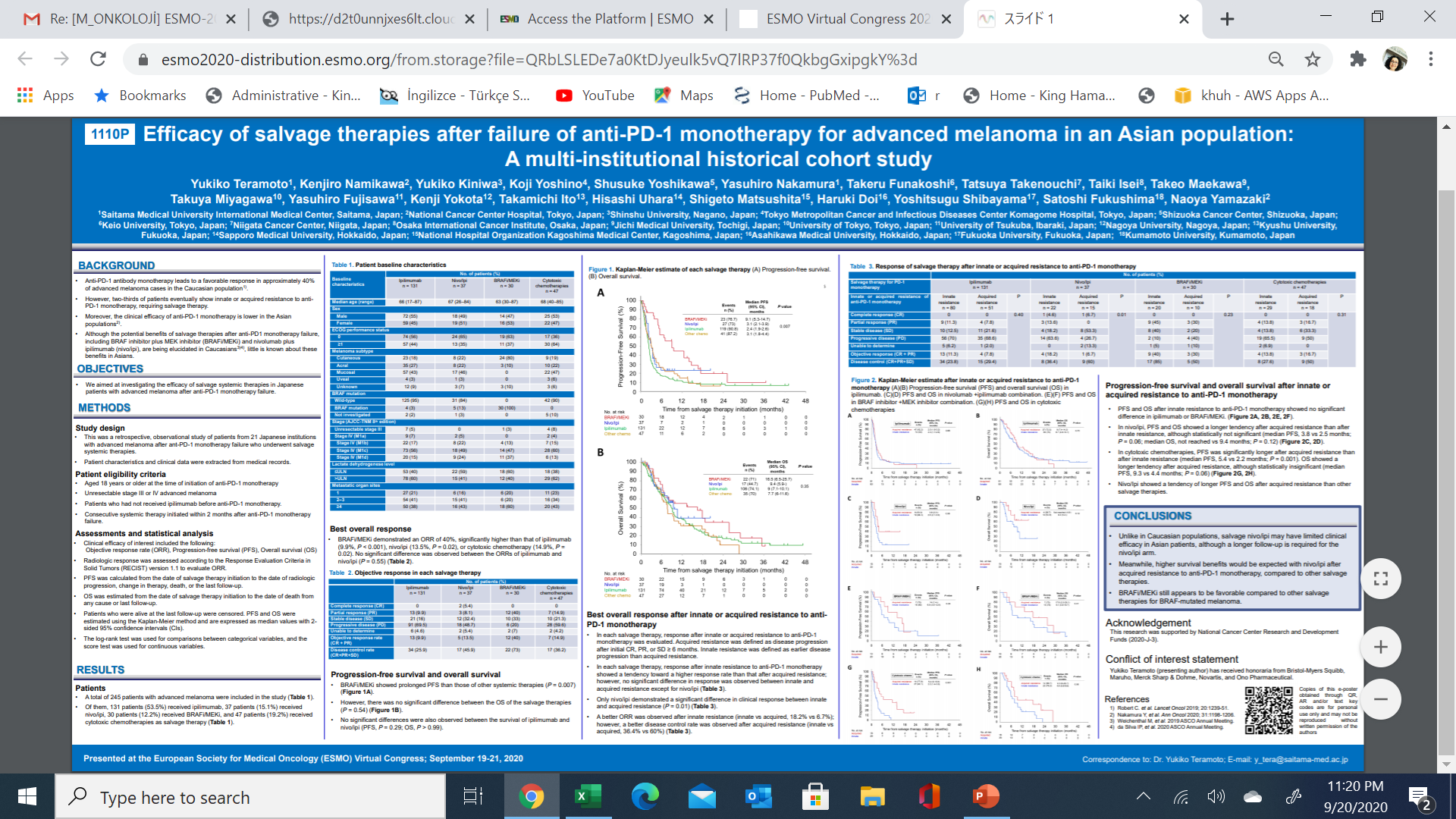 [Speaker Notes: Japonyadan anti-PD 1 sonrasi tedavilaerin etkinligini degerlendiren calisma: 2.seride ipi-nivo ile kemo arasinda 2 ay sagkalim farki var. dogu toplumlarinda 2.seri immunotherapy batidaki kadar etkili degil gibi]
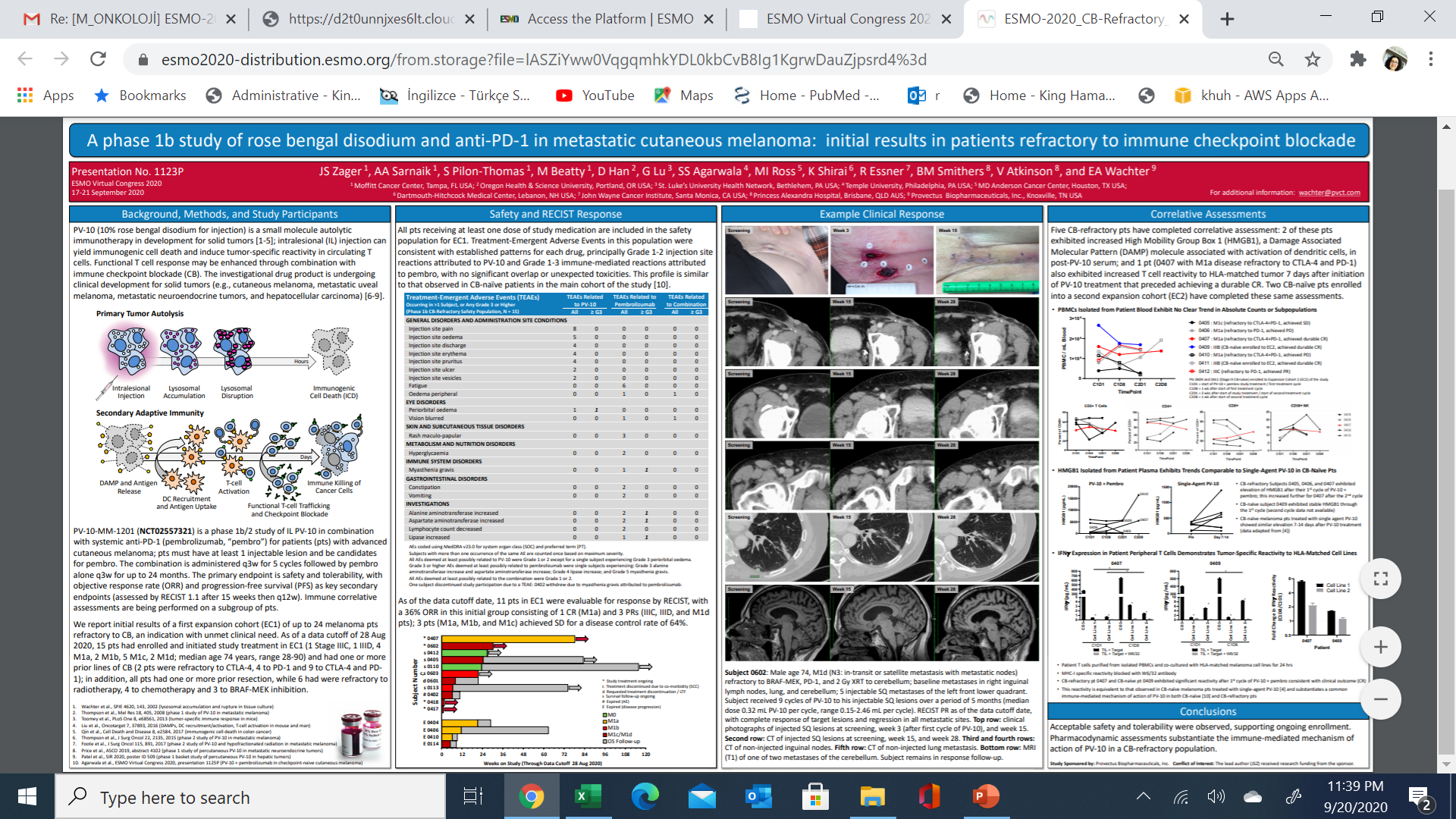 [Speaker Notes: Moffitt cancer Center’dan bir calisma: en az bir enjectabl tumoru olup ilk seri immunoterapiye direncli hastalarda pembro+ intralezyoner PV-10 (rose Bengal disodium solusyonu: immunojenik hucre olumune neden oluyor) umut vadedici ve guvenli 
Ayni calismanin ilk sira calismasi da poster oldu benzer bulgular.]